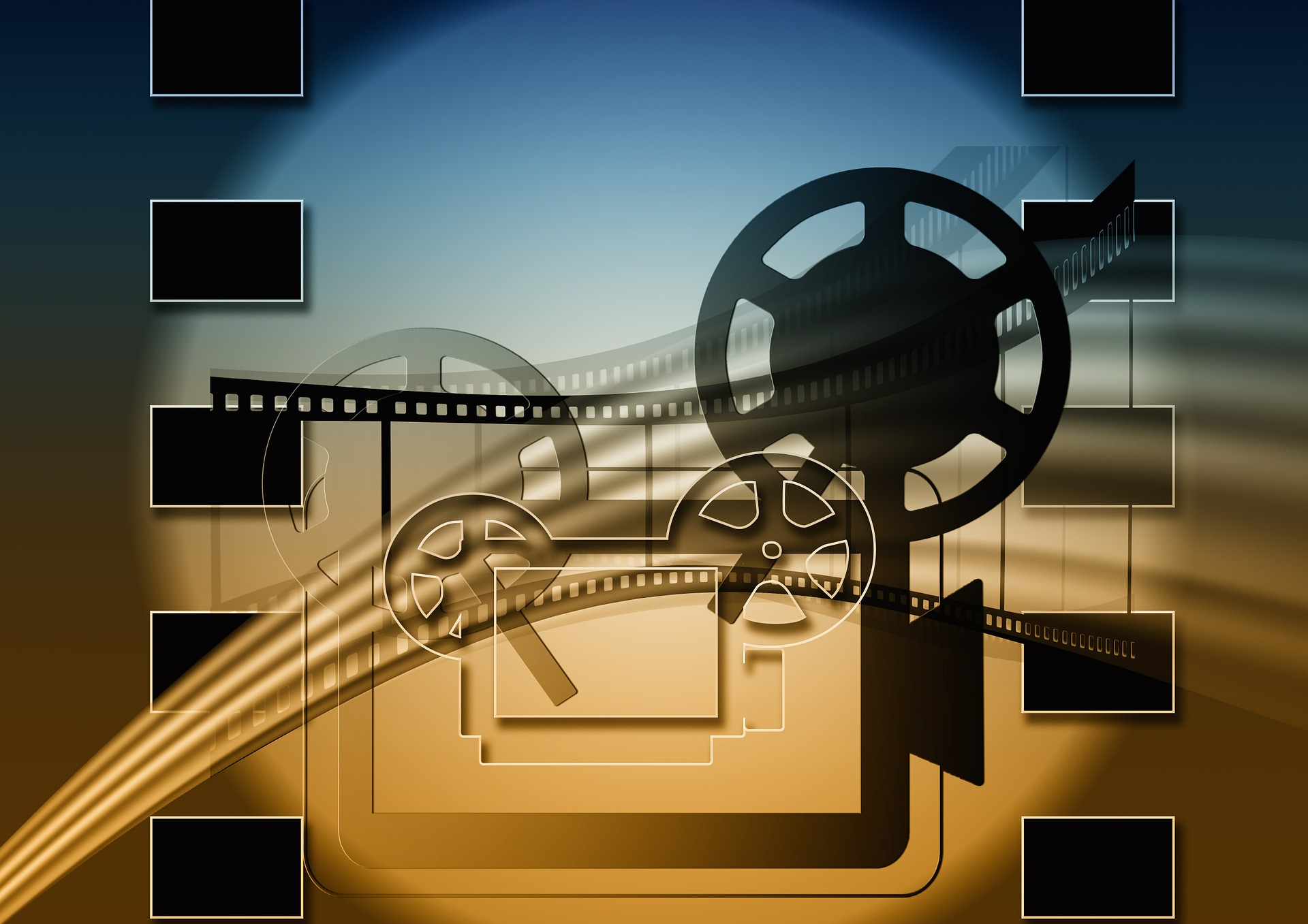 Developing Educational Videos
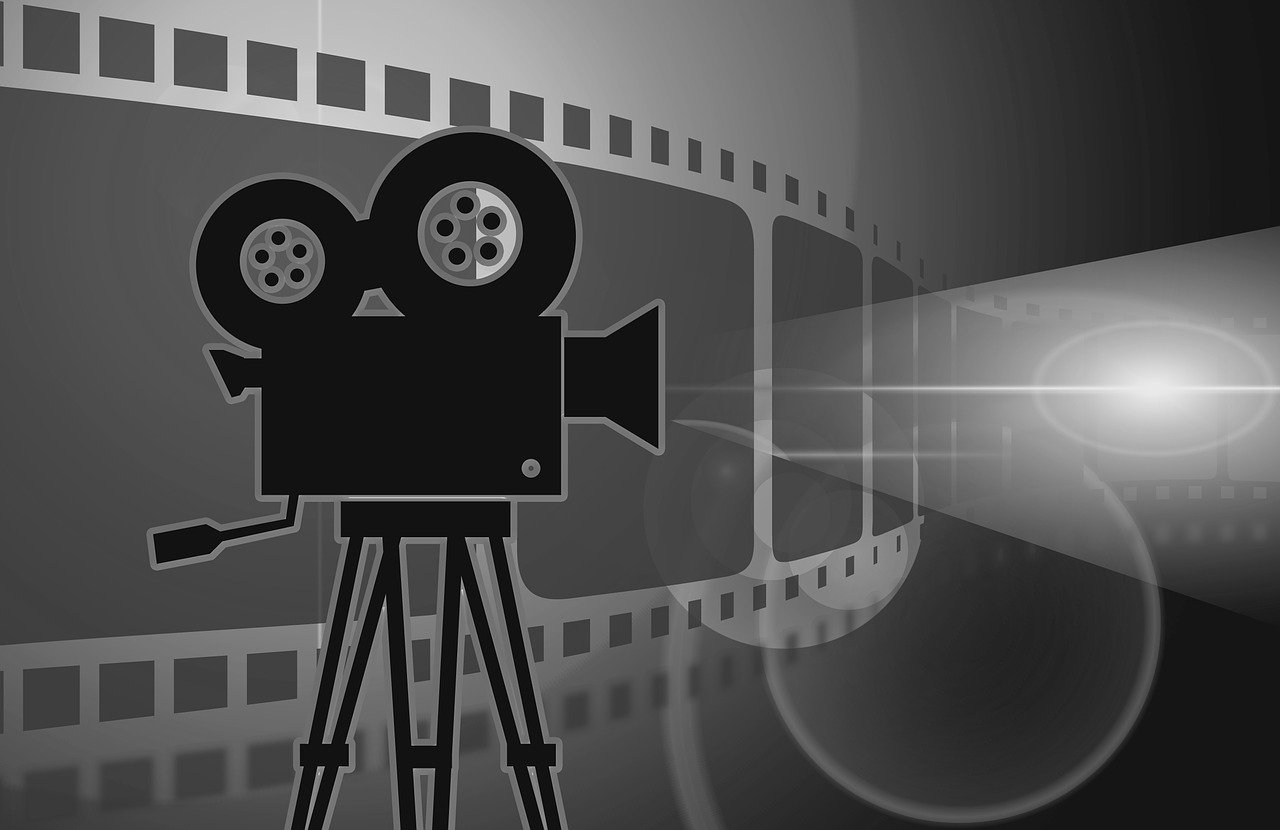 Let’s ask ourselves
Why do we watch a video?
When do we watch a video?
What makes us engaged in the video?
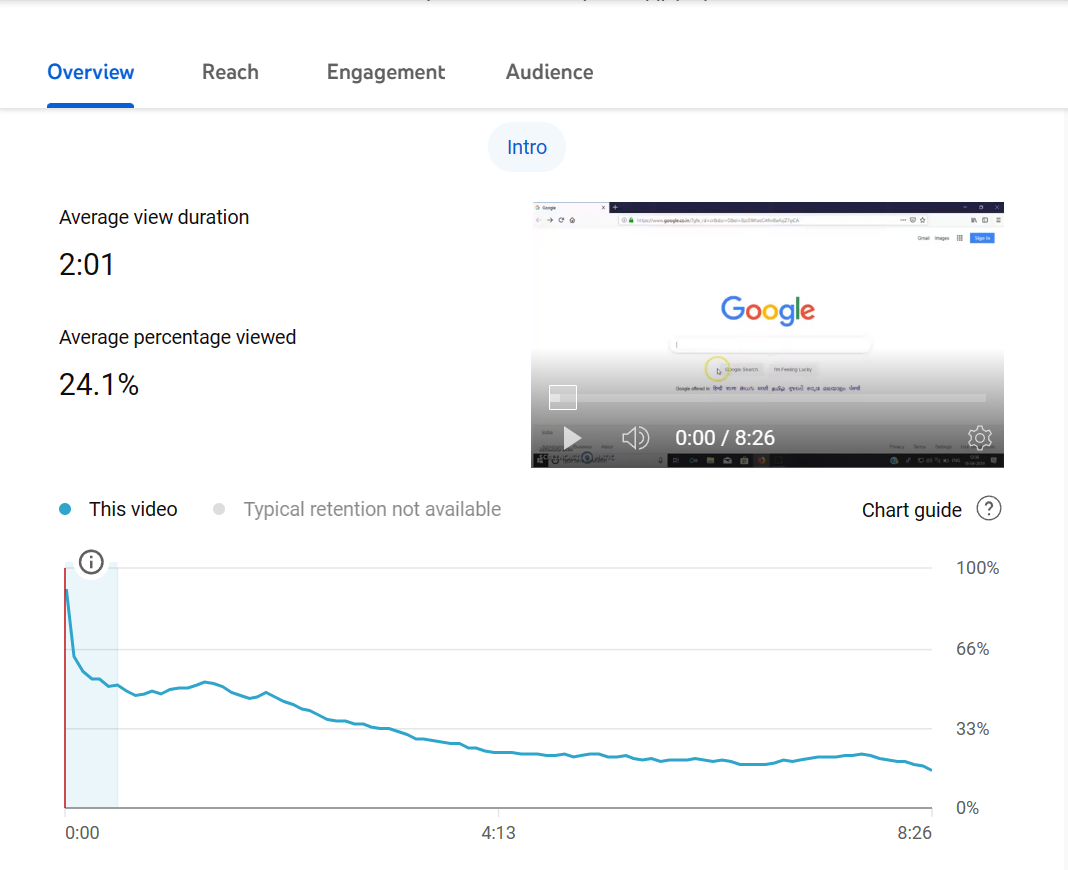 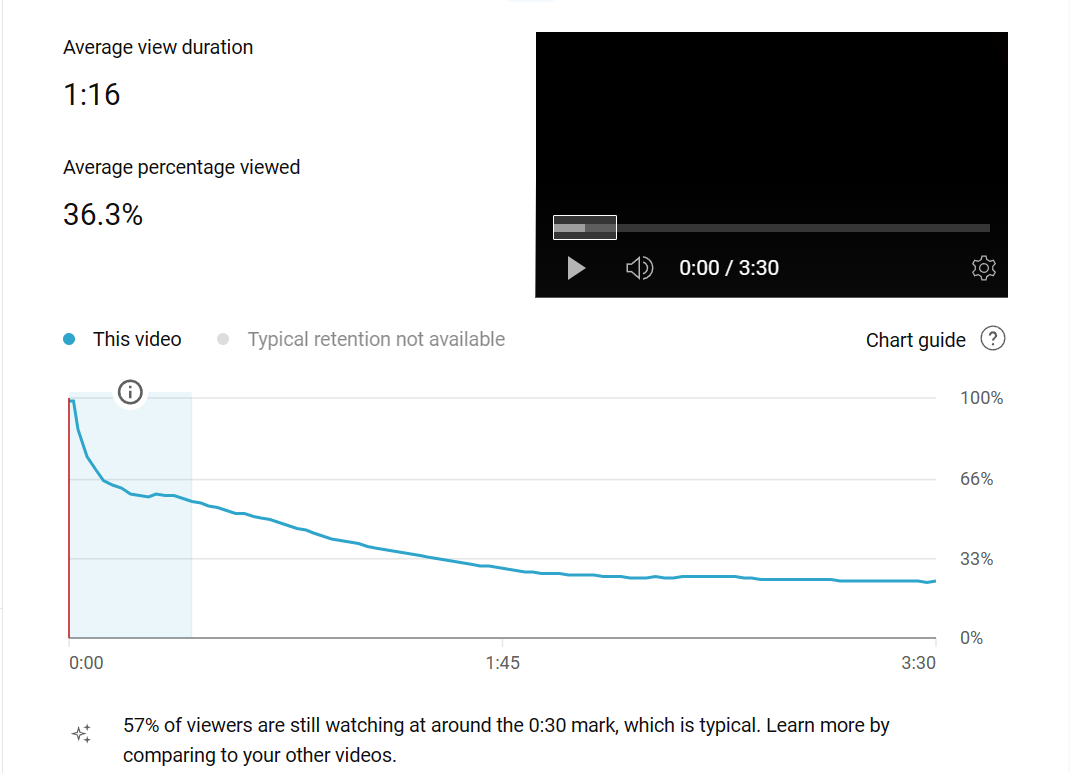 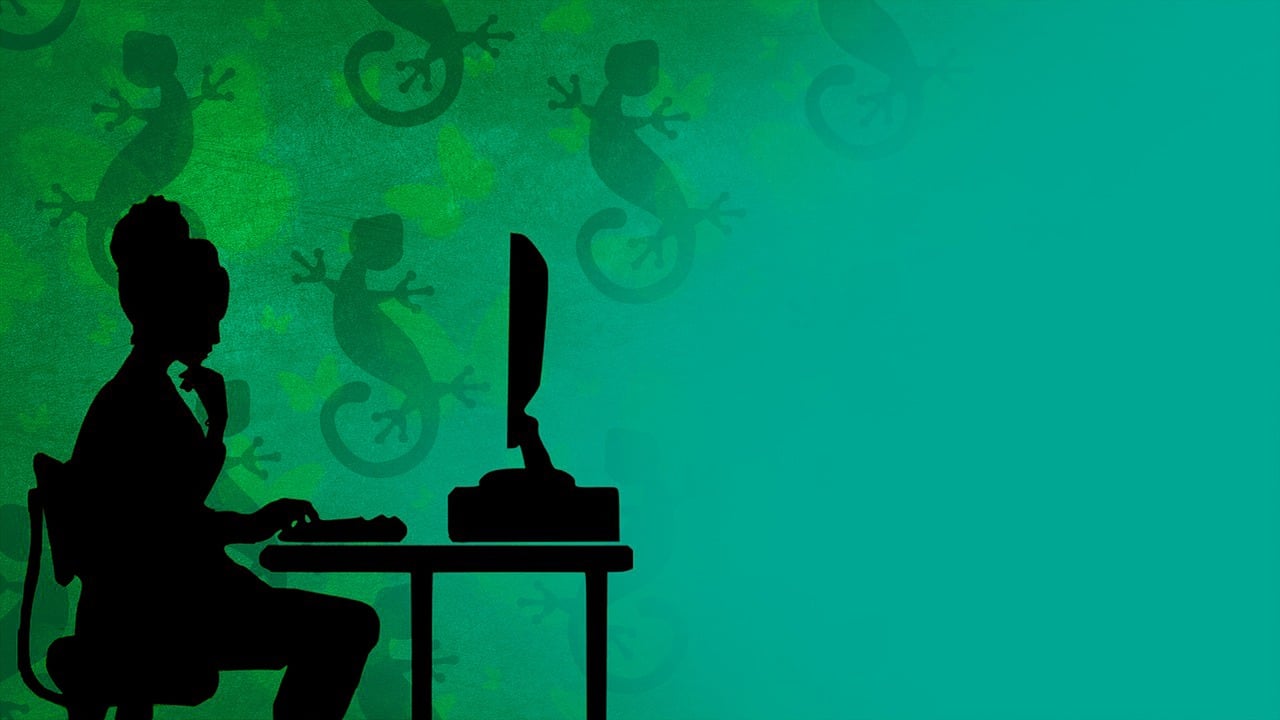 Types Of Educational Videos
Documentary
PPT-based lectures
Discussions
Classroom lectures
Demonstration Videos
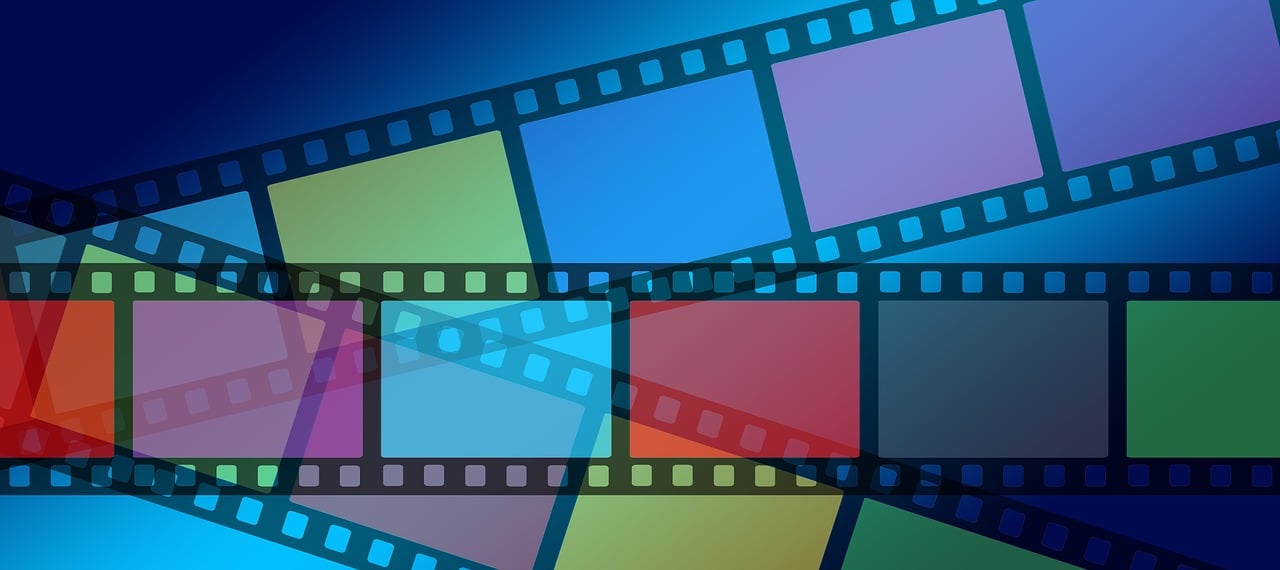 The criteria of quality
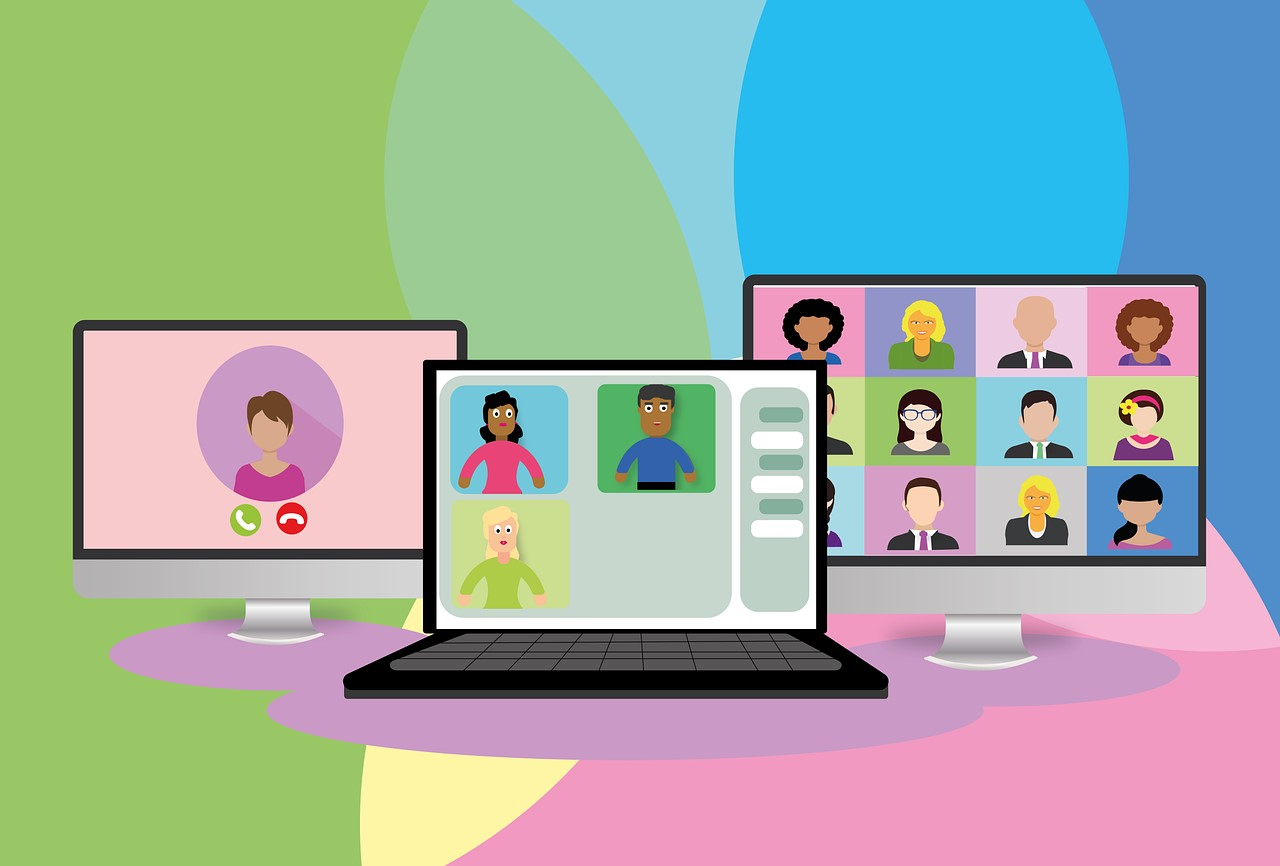 Content
Appropriate to the format and level
Engaging 
Contextualized
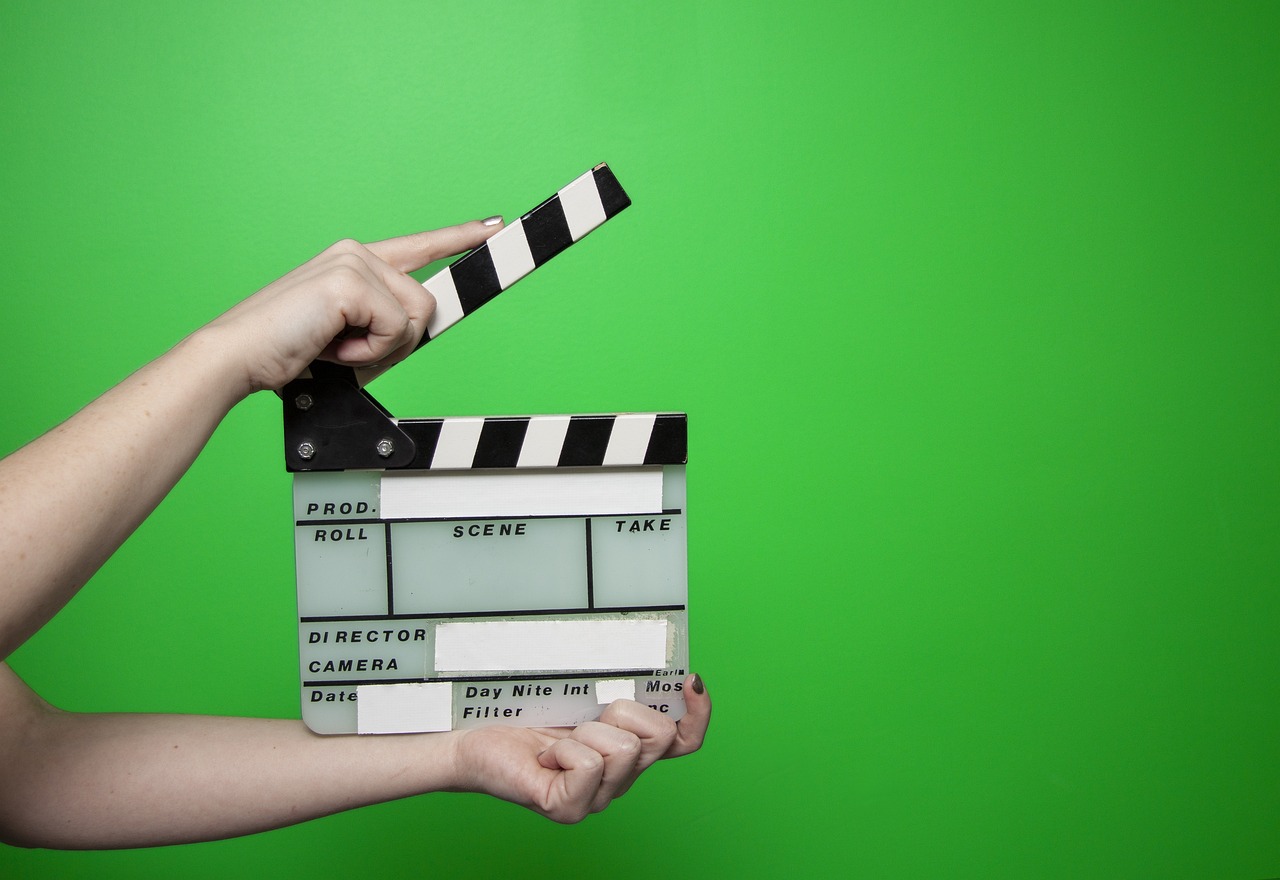 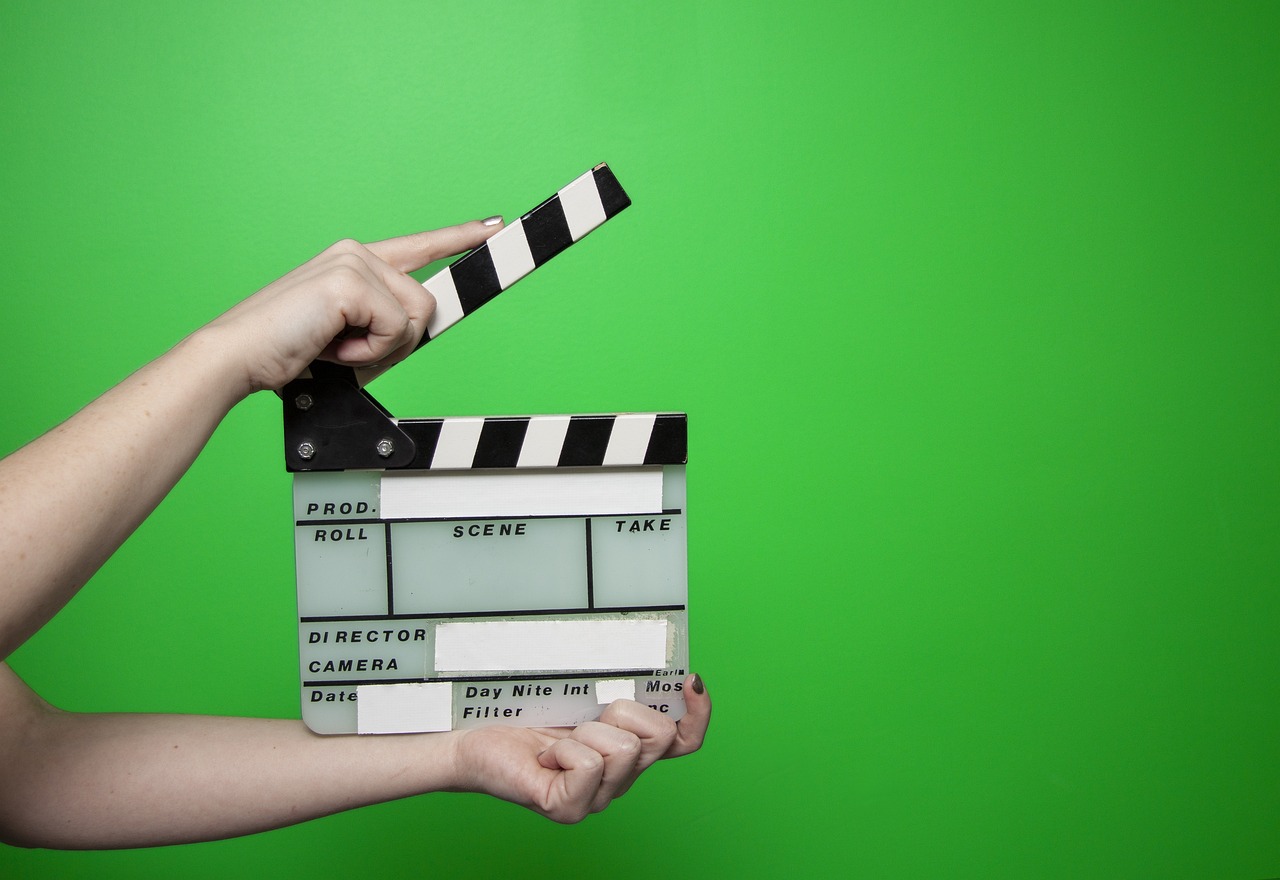 Length of Video
The attention span
Nature of Content
Engaging activities
Slot timing 
Platform
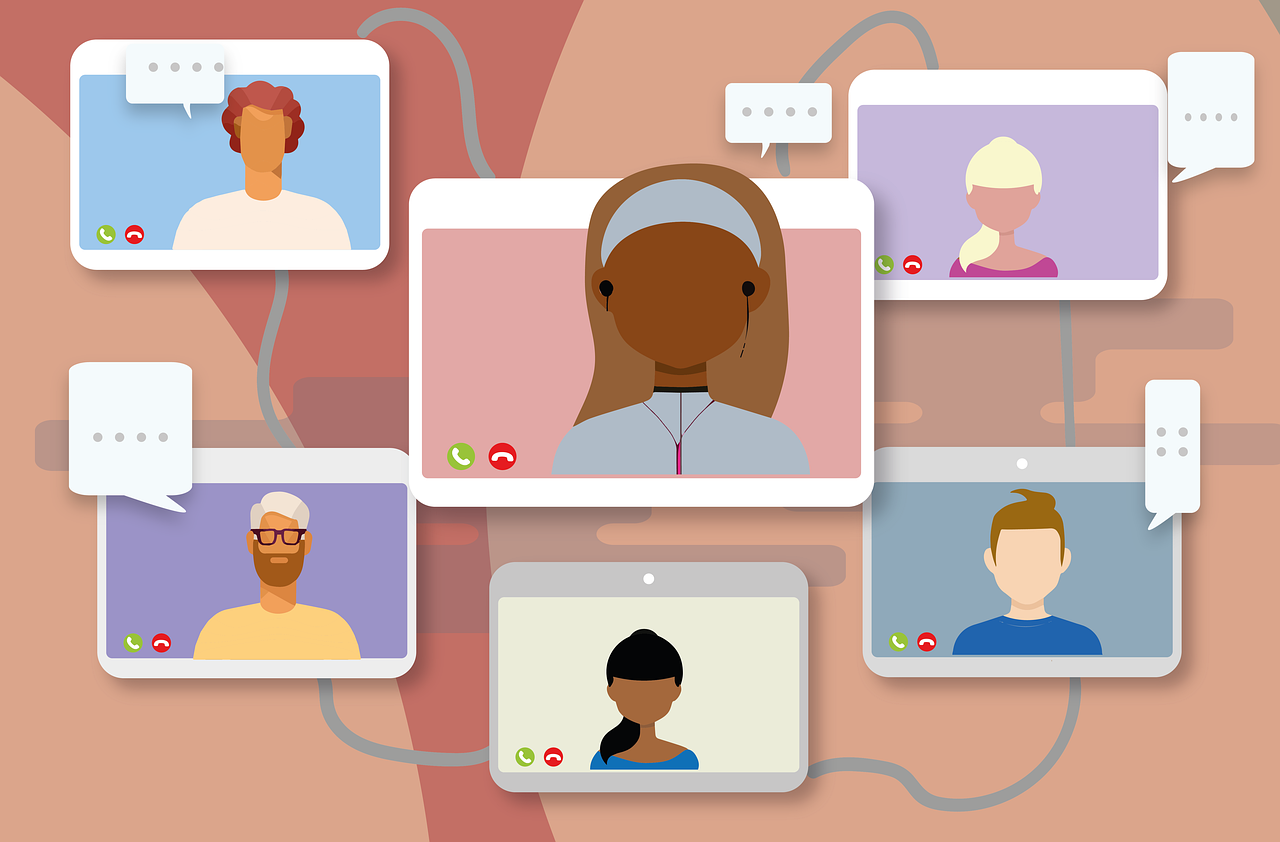 The Subject Matter Expert
Conceptual clarity
Confidence
Pronunciation
Good Communicator
Pleasing Personality
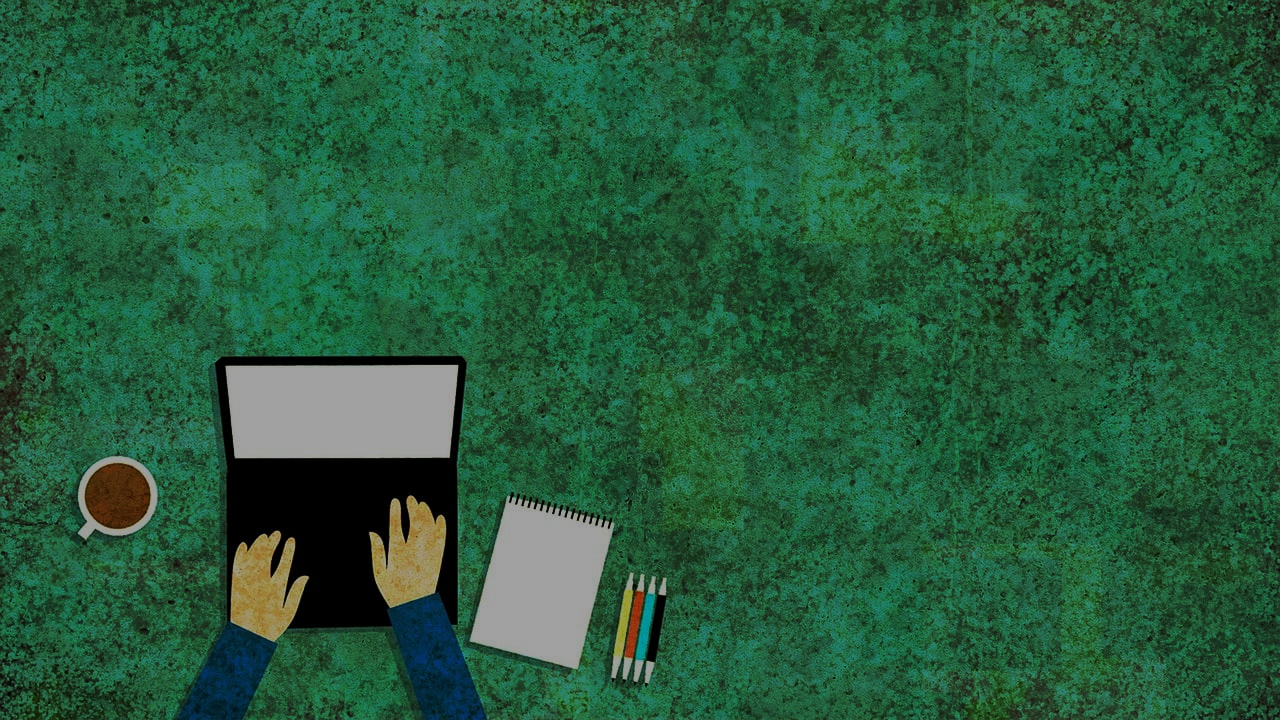 Screen Presence
Good Screen Presence
Engaging elements
Multi-camera set-up
Different Frames (10 sec rule)
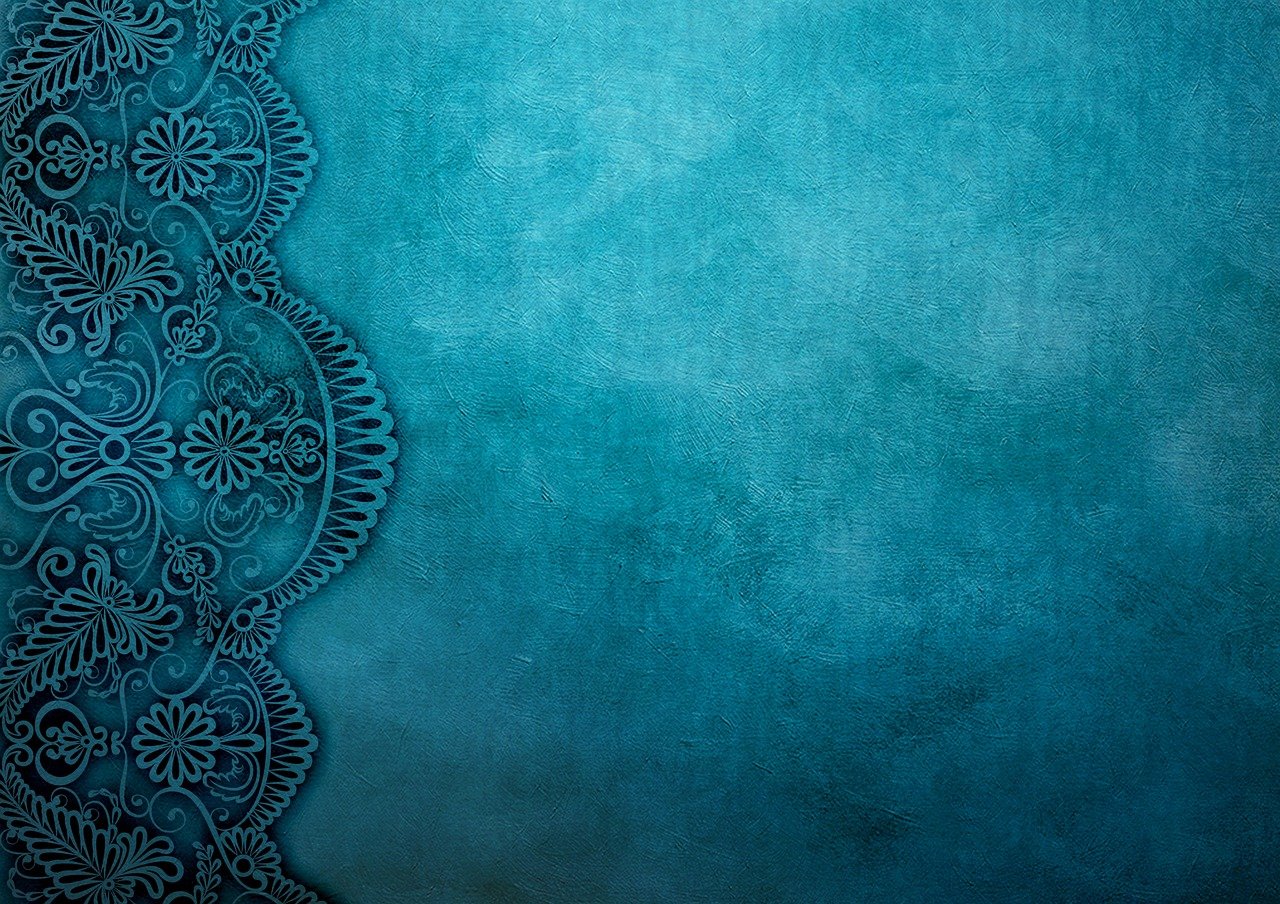 Resources
OER content
Authentic Resource books
Copyright-free images, videos, and sound 
Video clips integration
Types Of Educational Videos
Documentary
PPT based lectures
Discussions
Classroom lectures
Demonstration Videos
Components of Video Recording
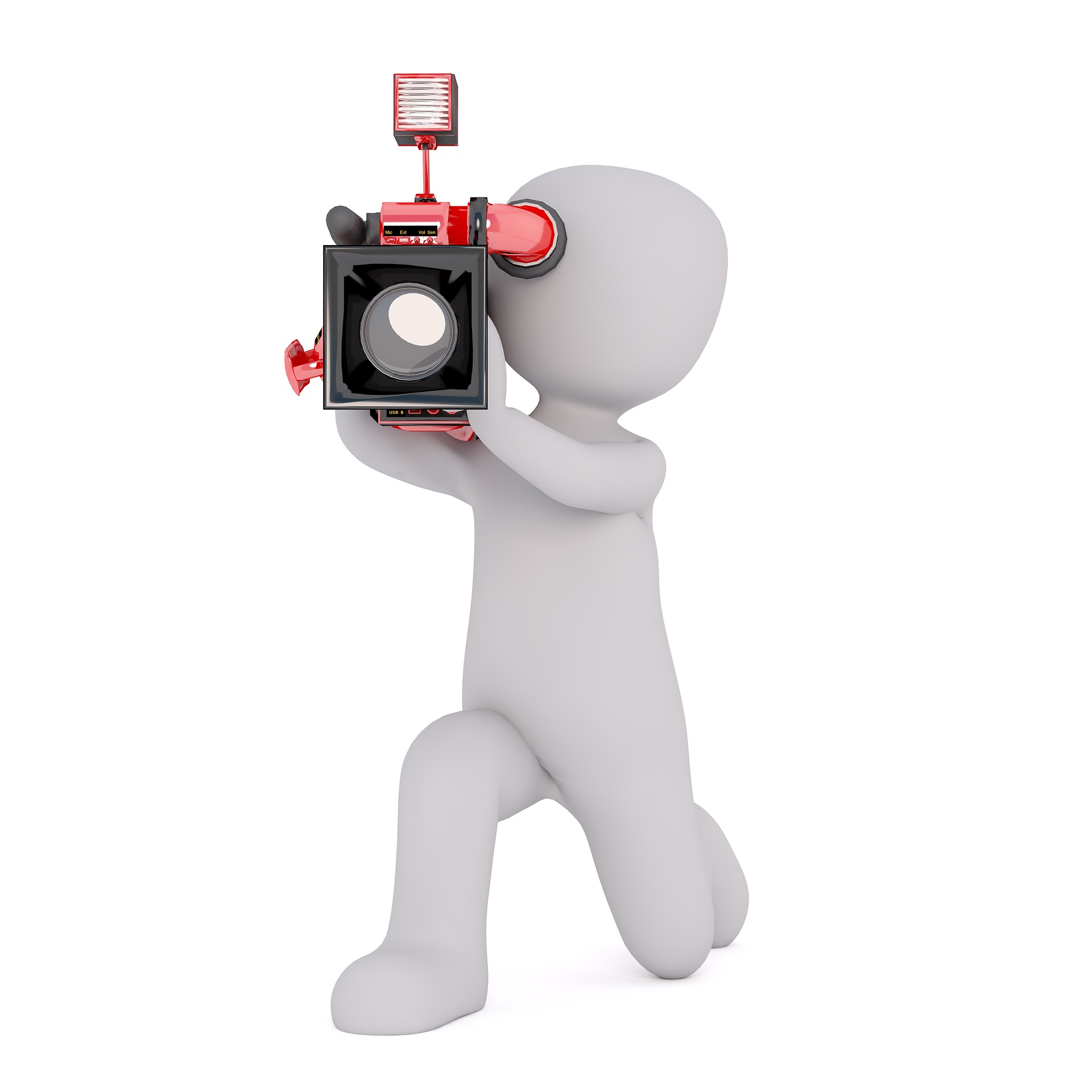 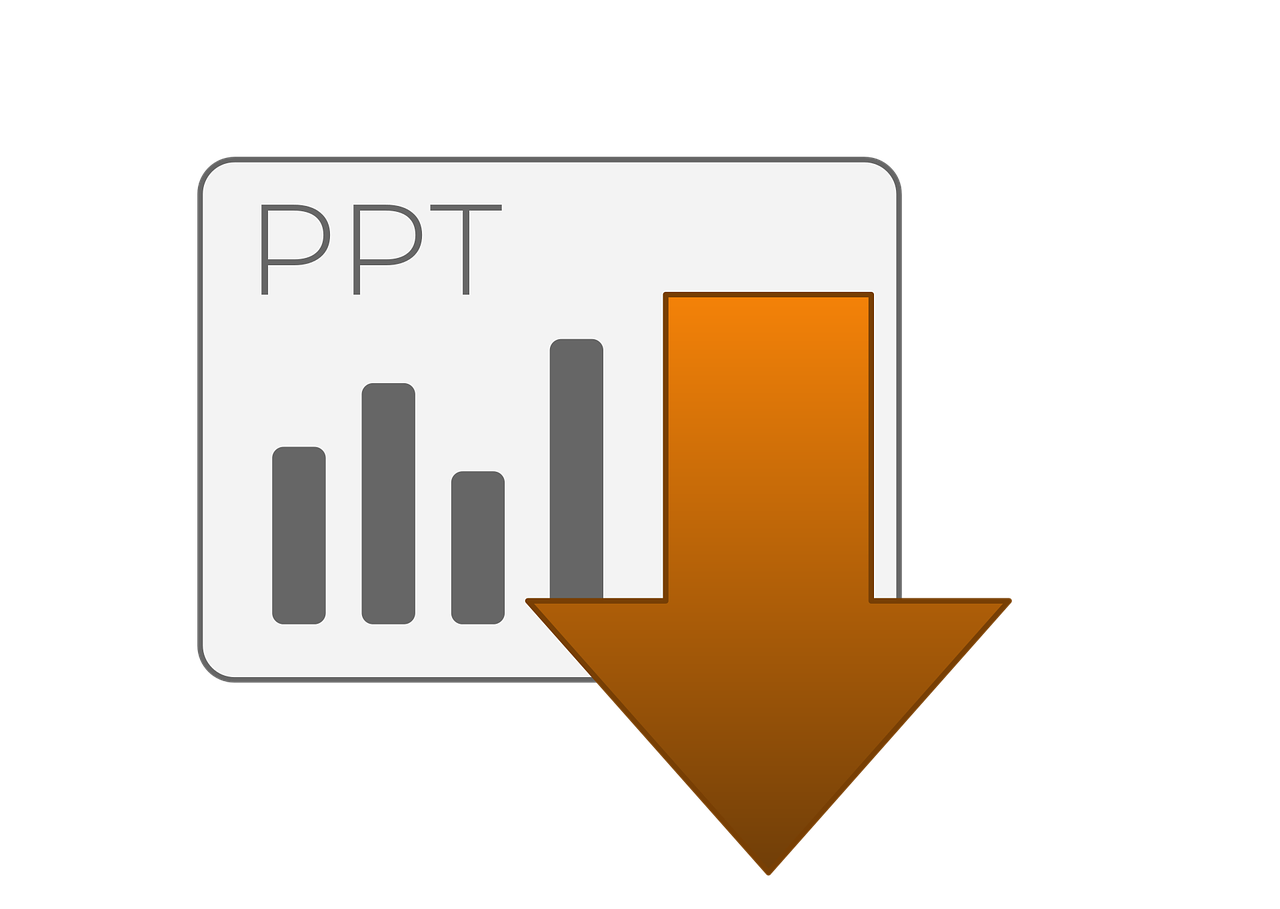 Video recording
Preparation of PPT
Slide Orientation
Keep it 16:9
Preparation of PPT
Slide should preferably have…
black character on white background, dark blue color as variation for black 
uniform font type and size throughout the PPT
only one conceptual entity per slide 
around 4-5 lines – to explain or present a concept 
Keep Slide Orientation 16:9
Serif vs. sans serif font
Science in Modern India
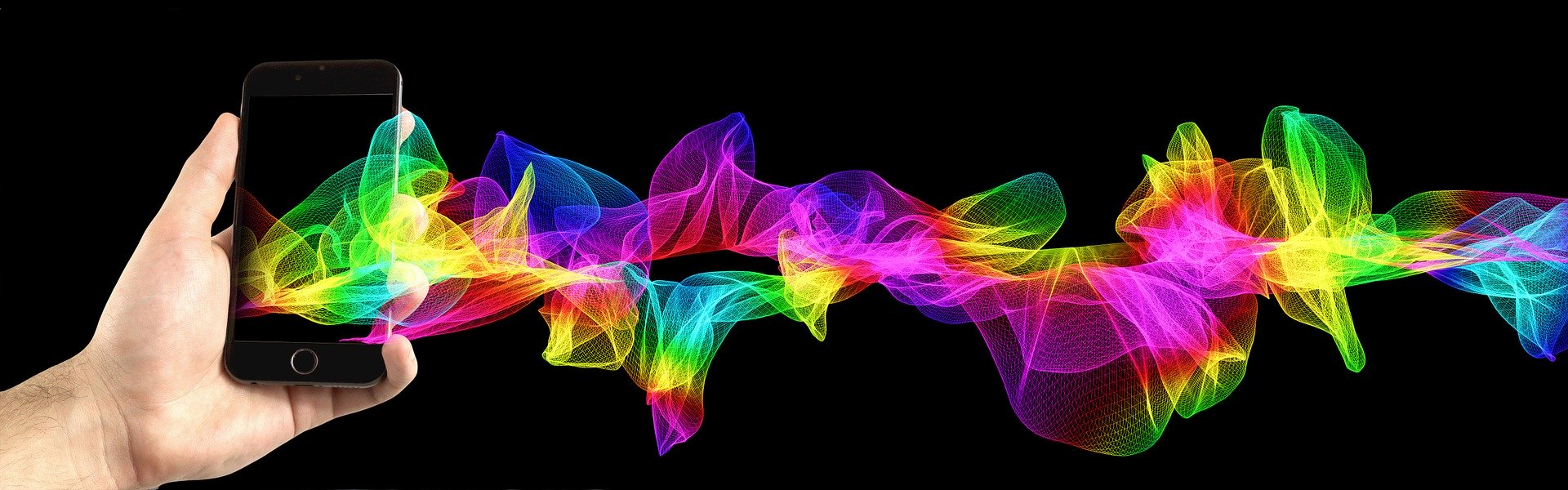 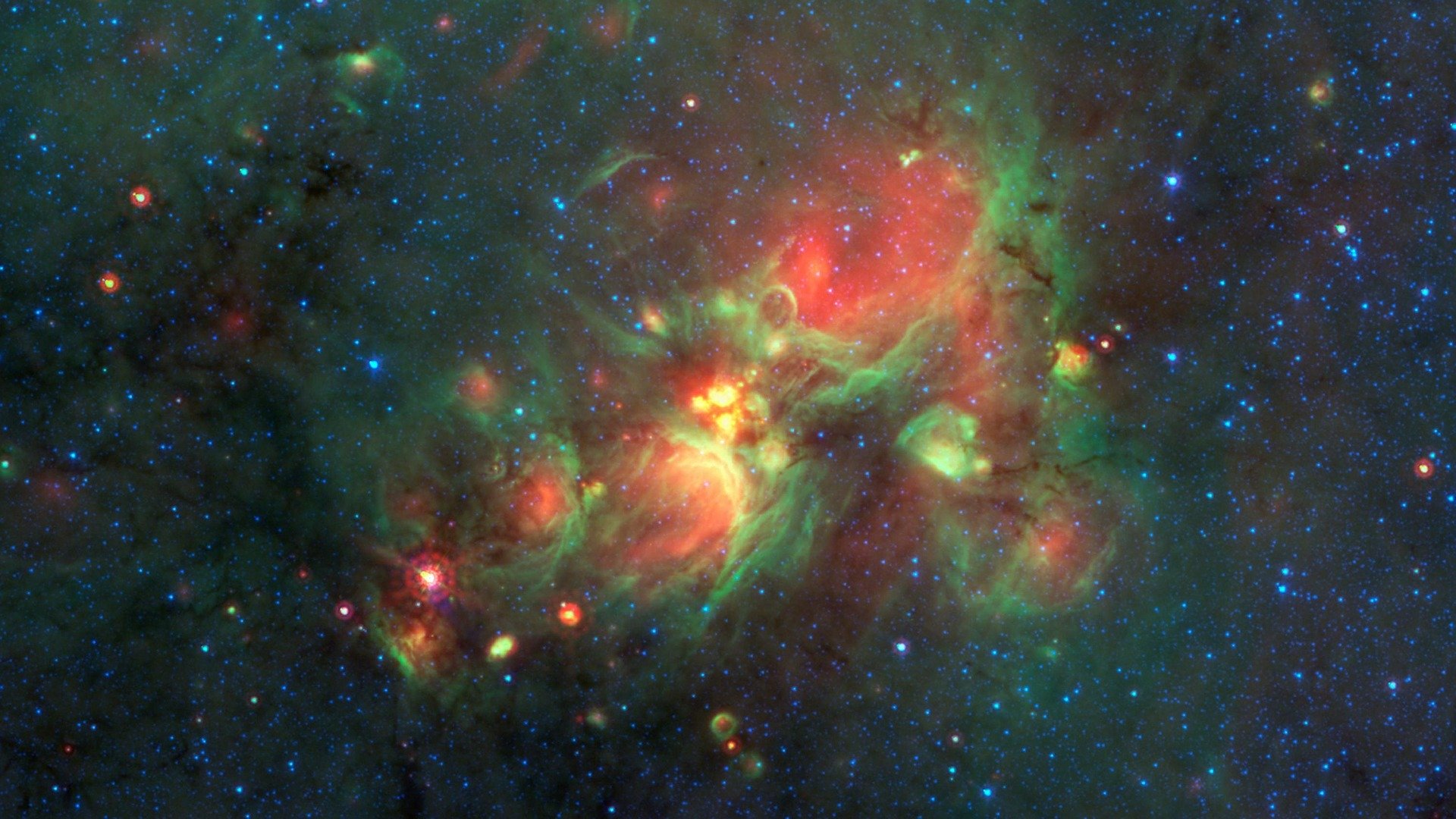 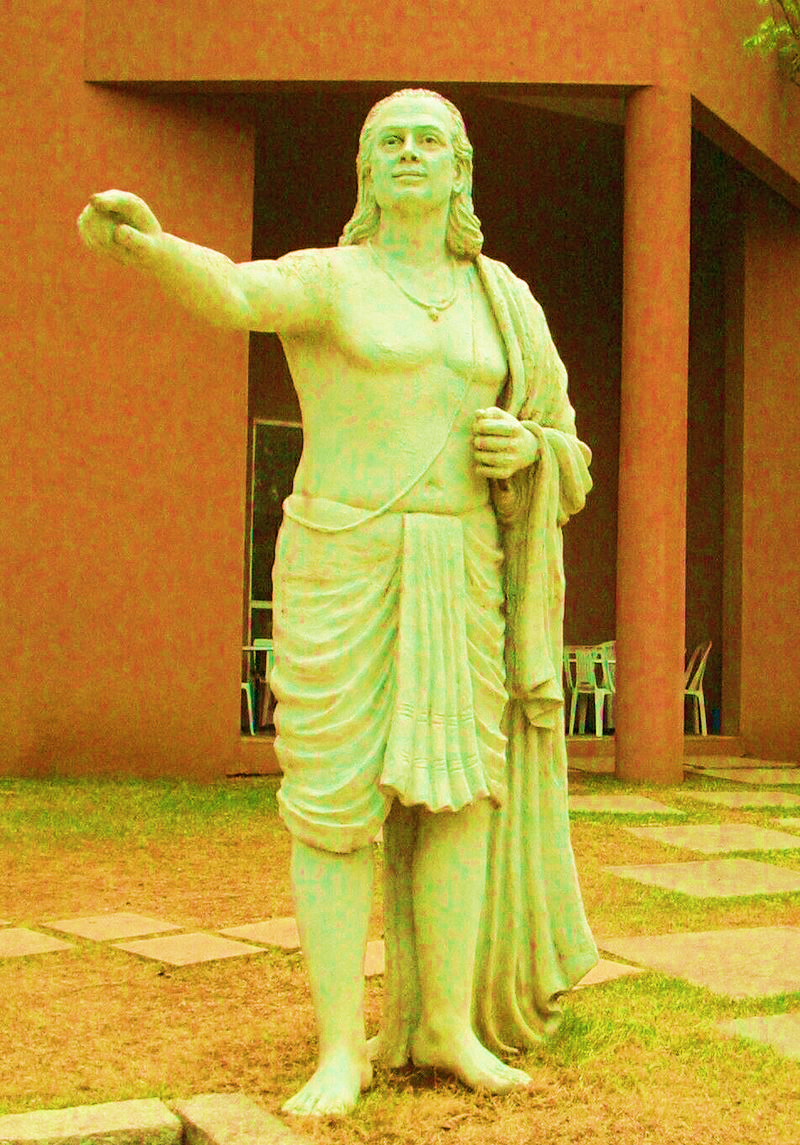 Aryabhata (Astronomer and Mathematician)
Wrote Aryabhatiyam in 499 CE. 
Was the first to proclaim that
the earth is round, 
it rotates on its axis, orbits the sun, and
 is suspended in space.
आलोचनात्मक सचेत्नात्मकता
आलोचनात्मक सचेत्नात्मकता हमारे अपने वैयक्तिक अनुभवों तथा सामाजिक तंत्रों के बीच संबंधों की समझ तक पहुँचने की एक प्रक्रिया है।
 									- शोर (१९९२), पृष्ठ १२९.
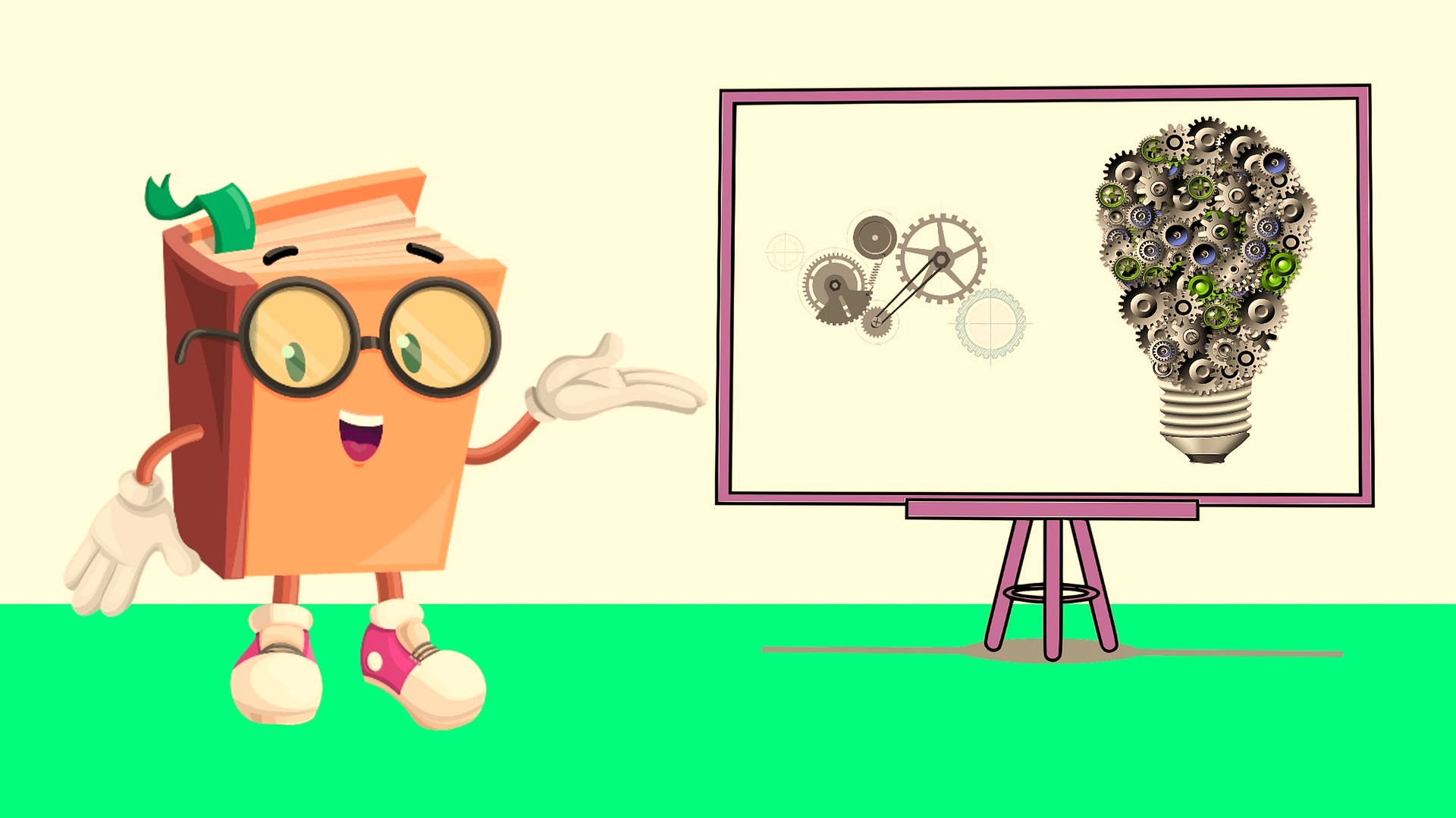 B.Ed. Practical Activities(WORKSHOP-II)
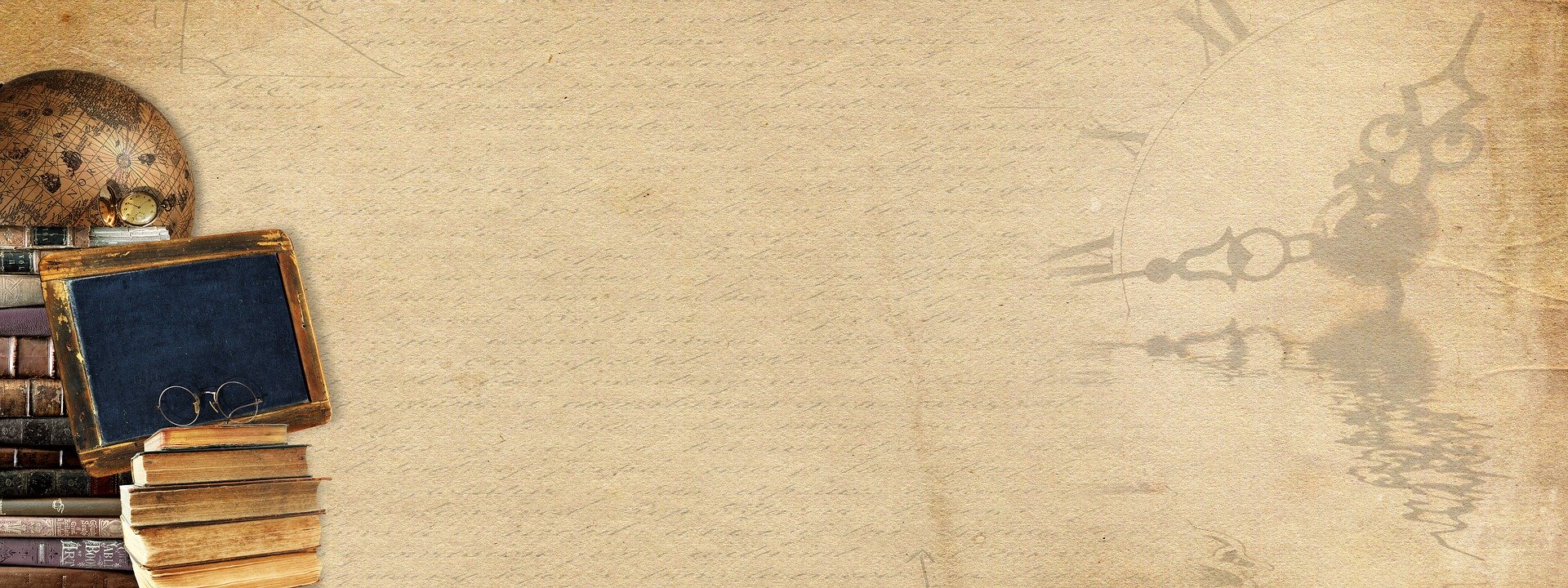 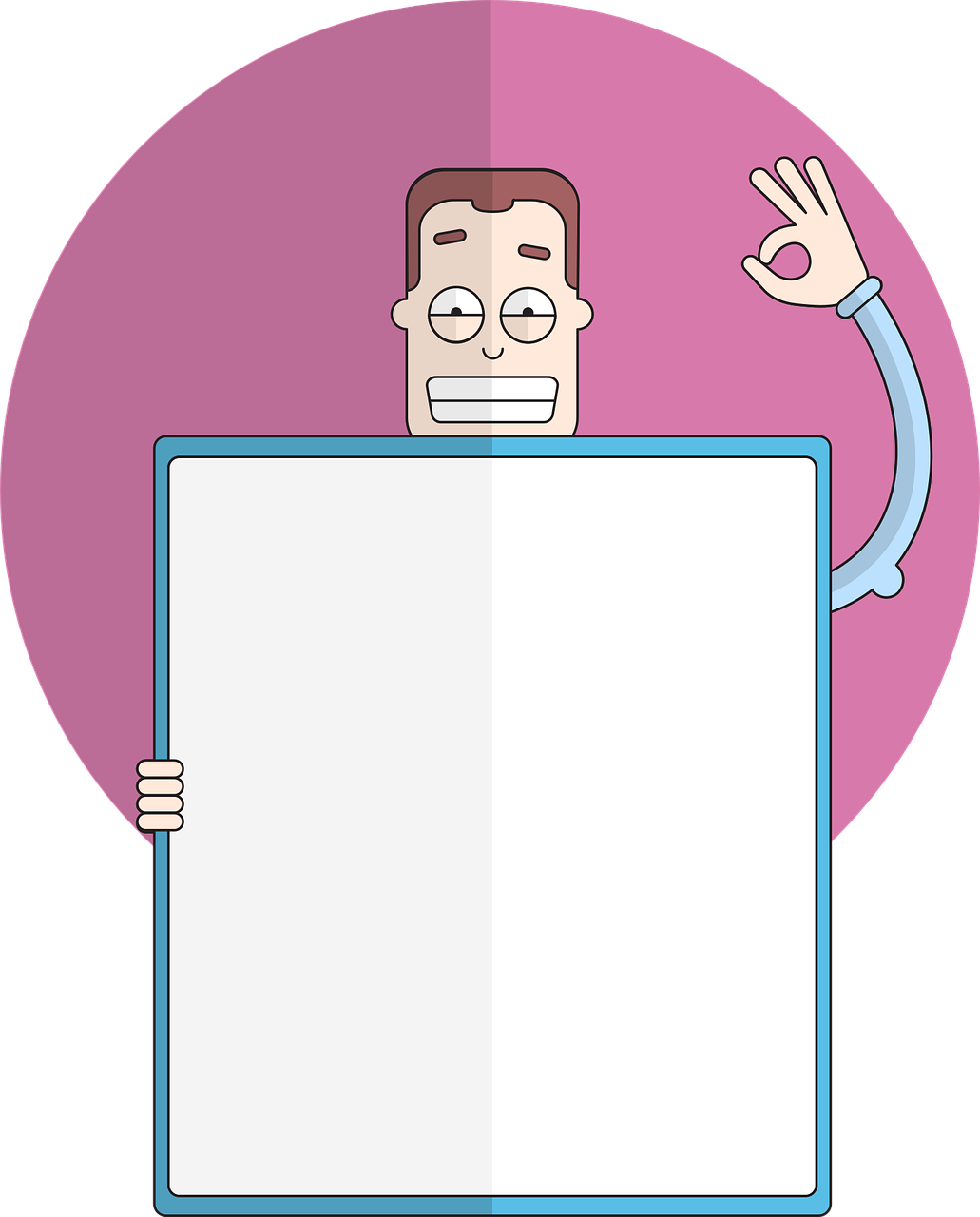 Workshops in B.Ed. Programme
Objectives of the Course
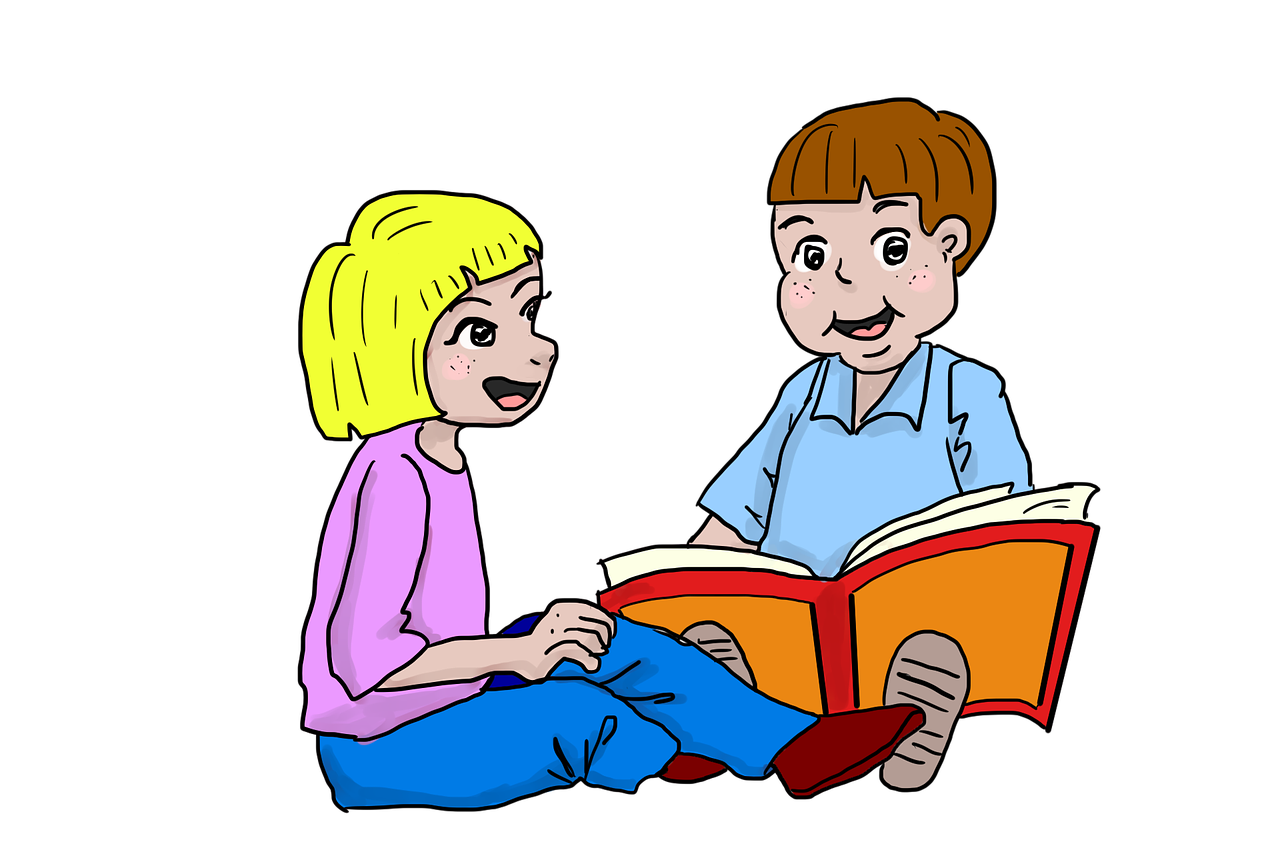 examine the different perspectives in child development
analyze and reflect upon the impact of developmental contexts such as family life, schooling, peer groups and media on children’s development
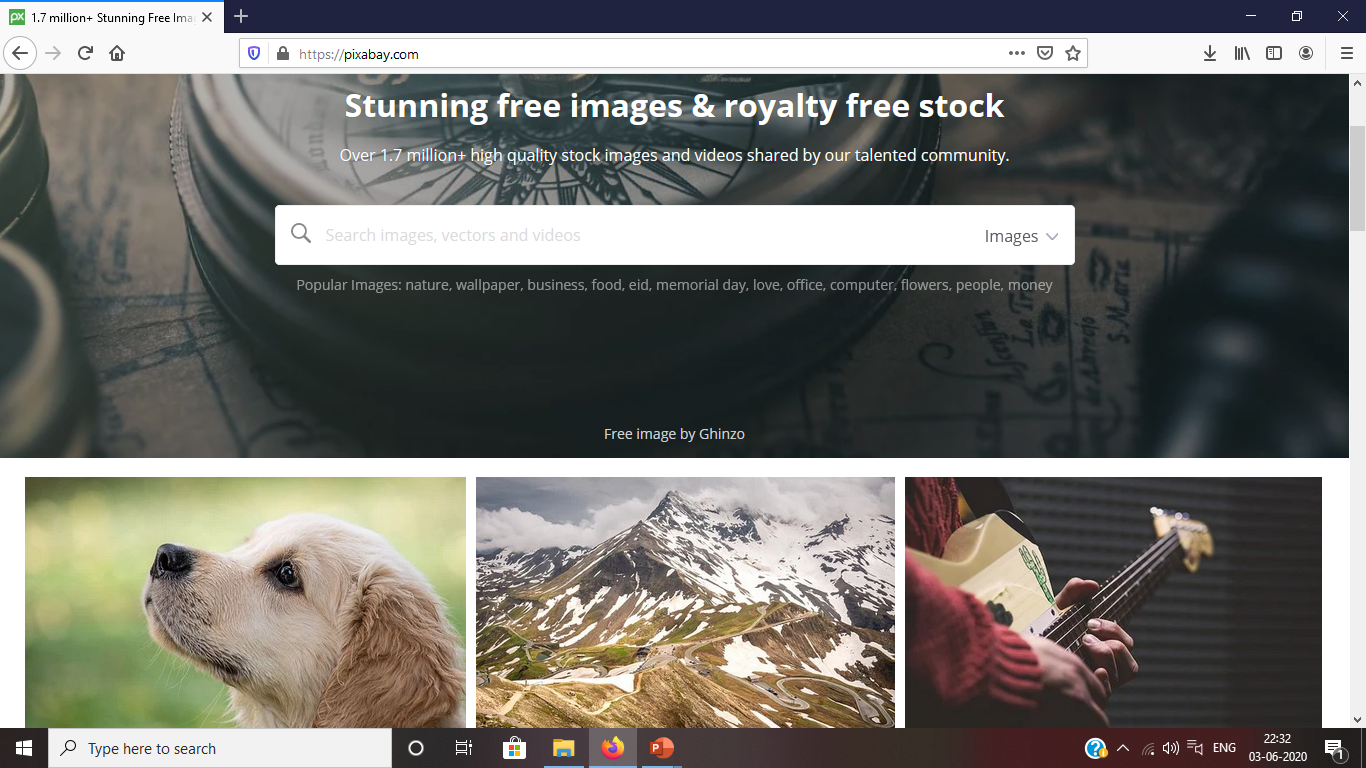 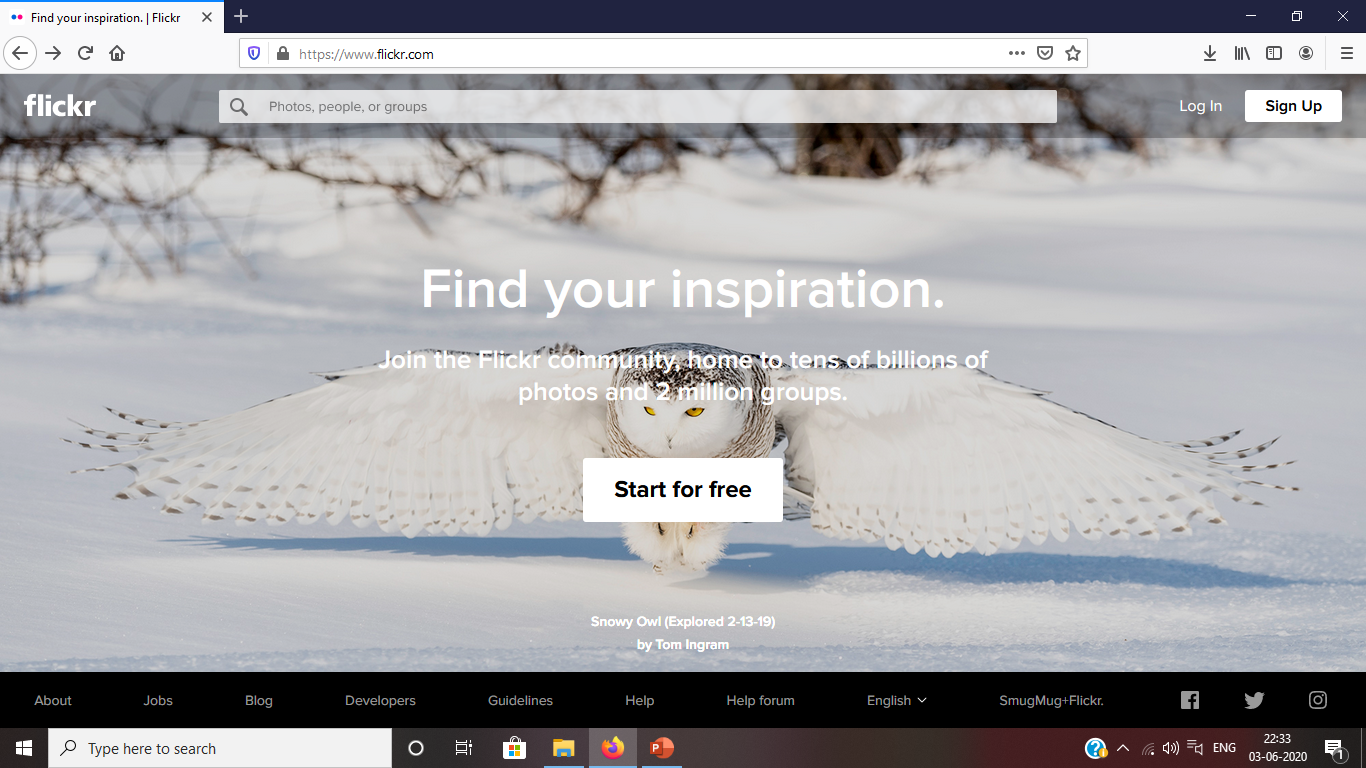 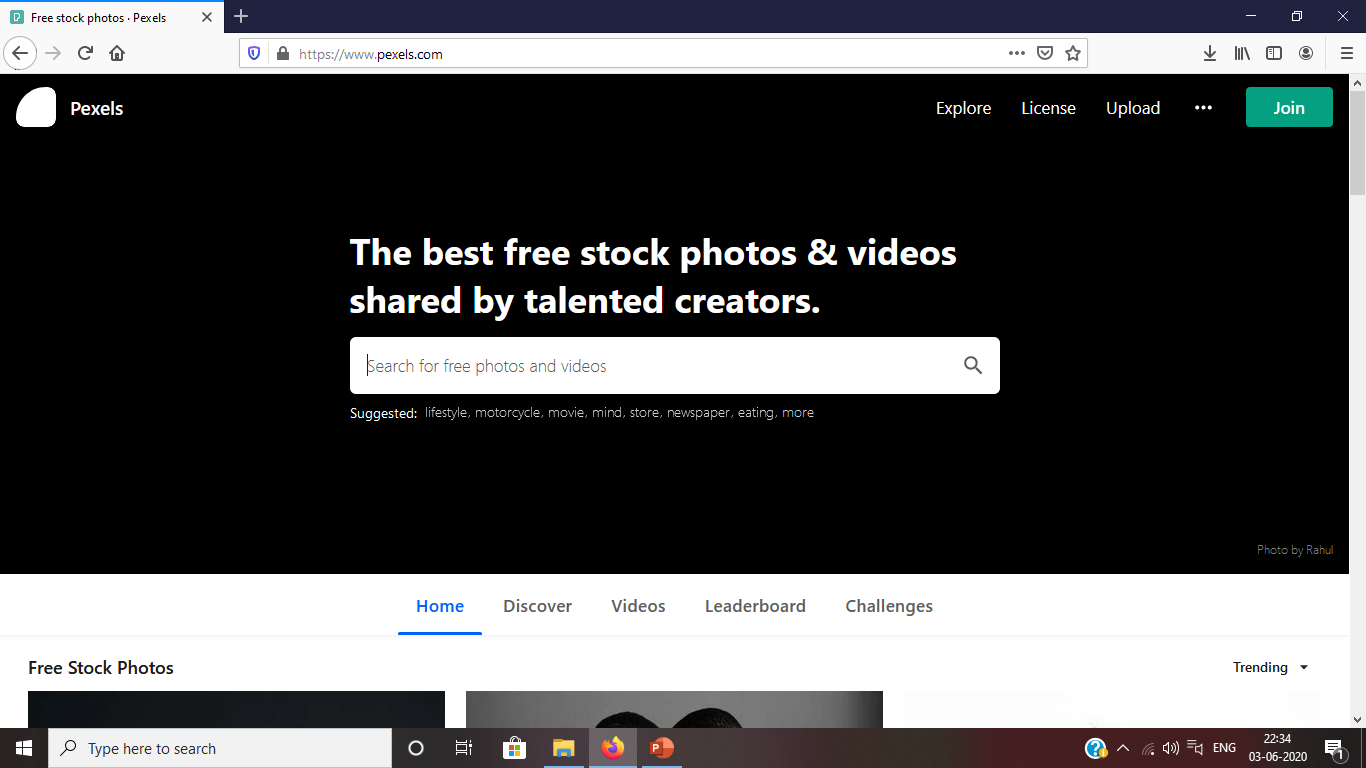 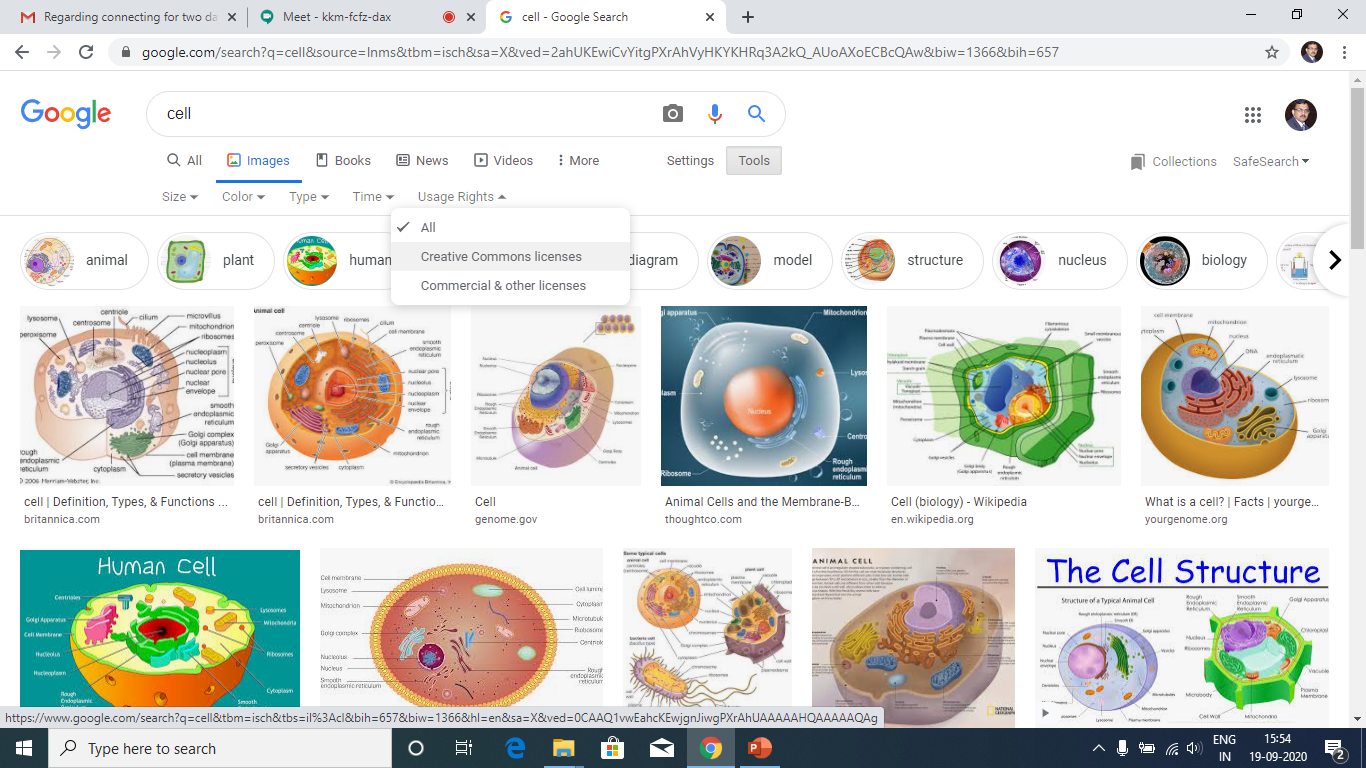 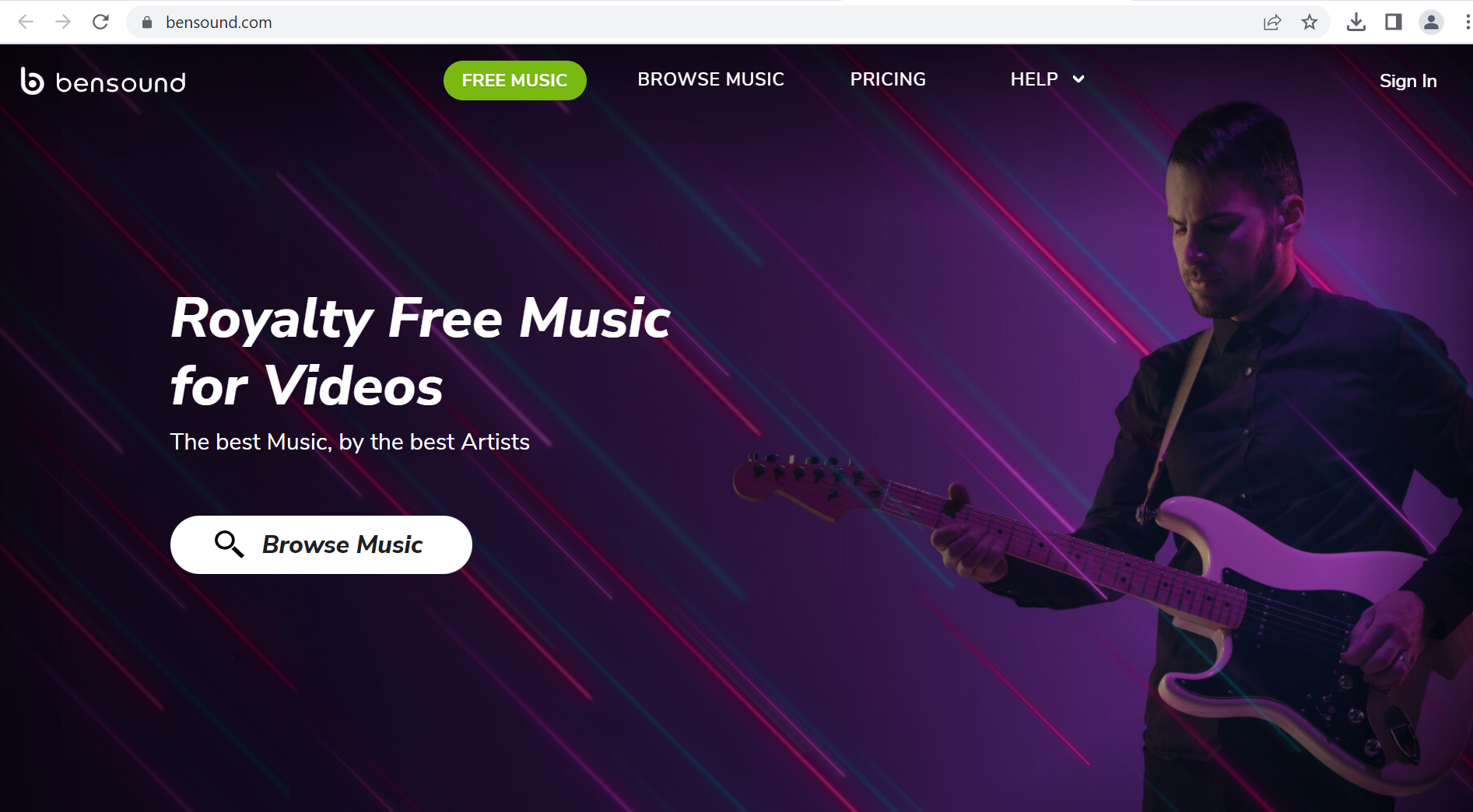 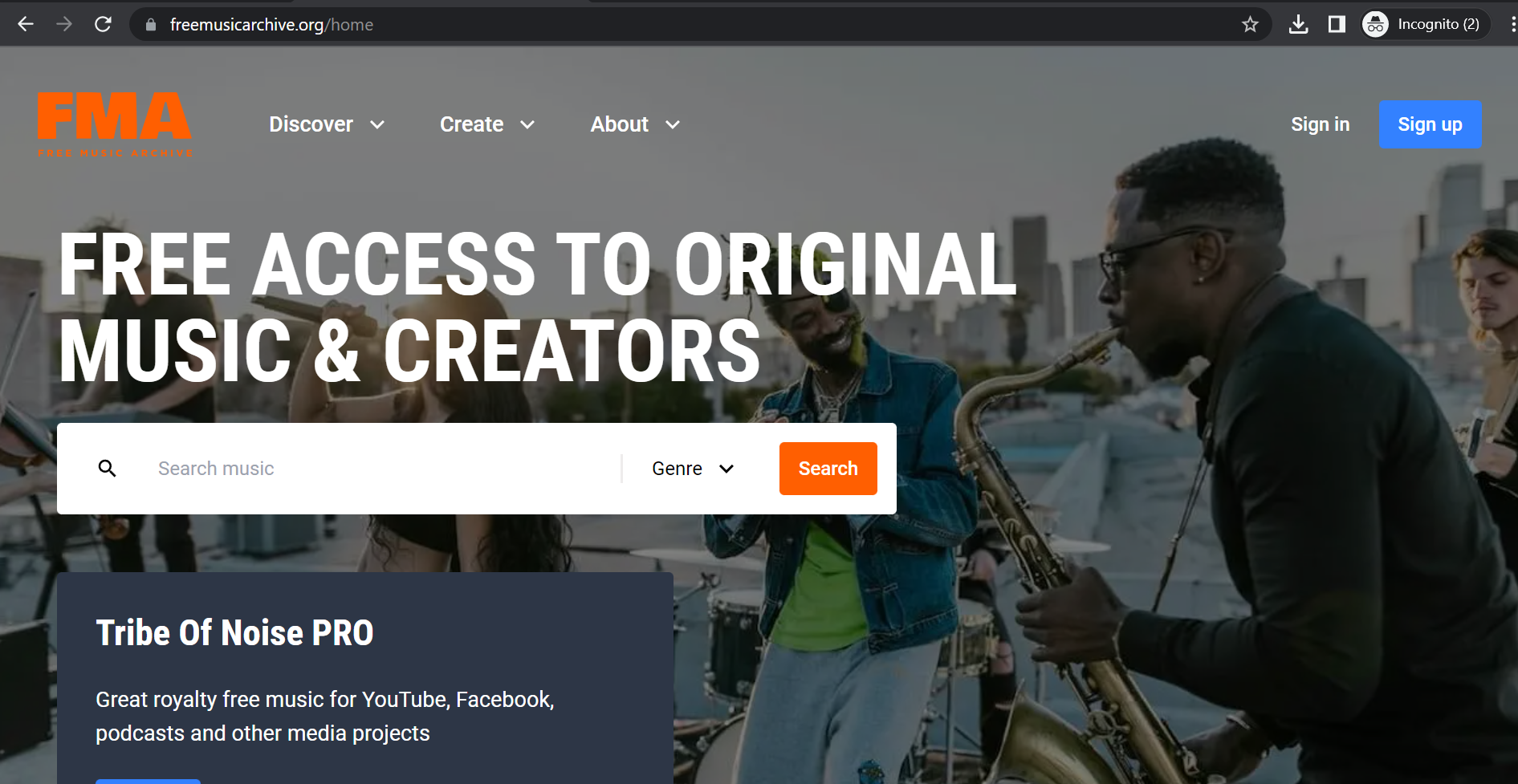 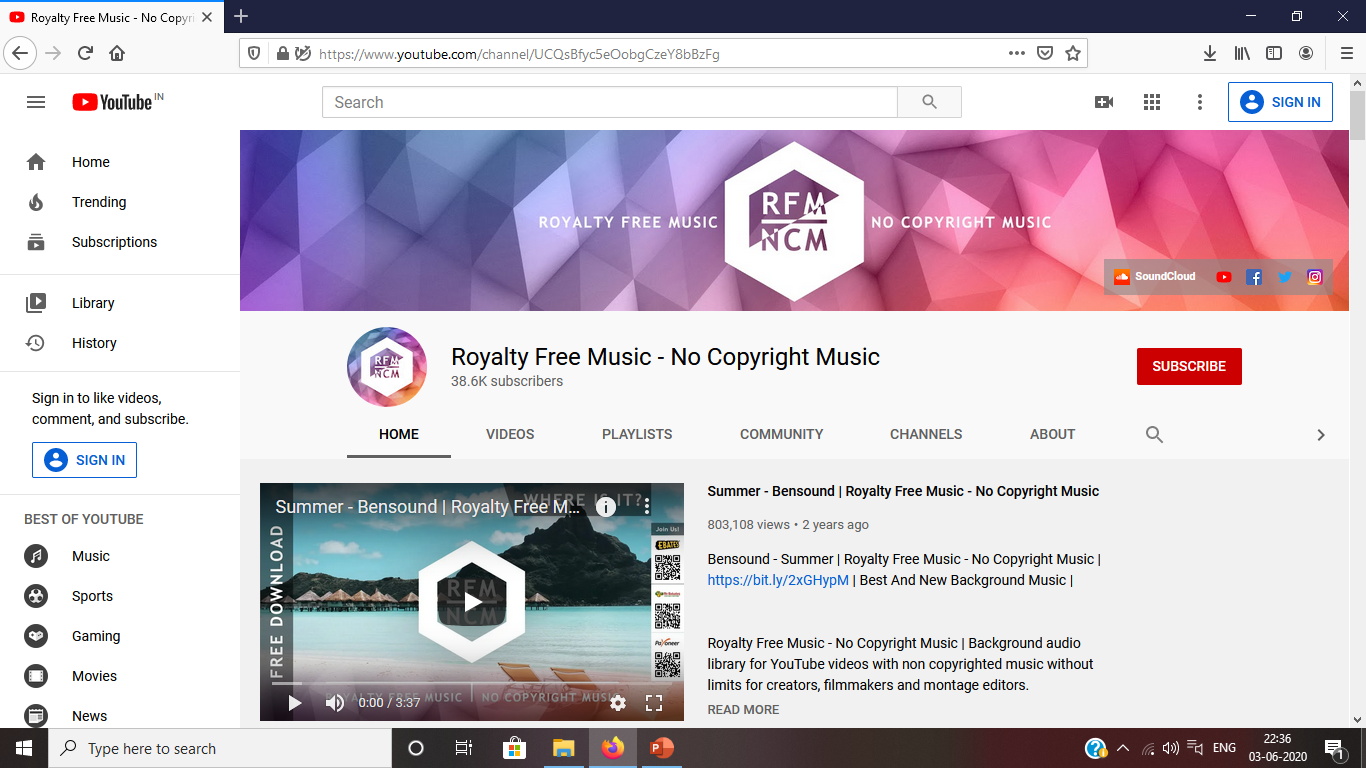 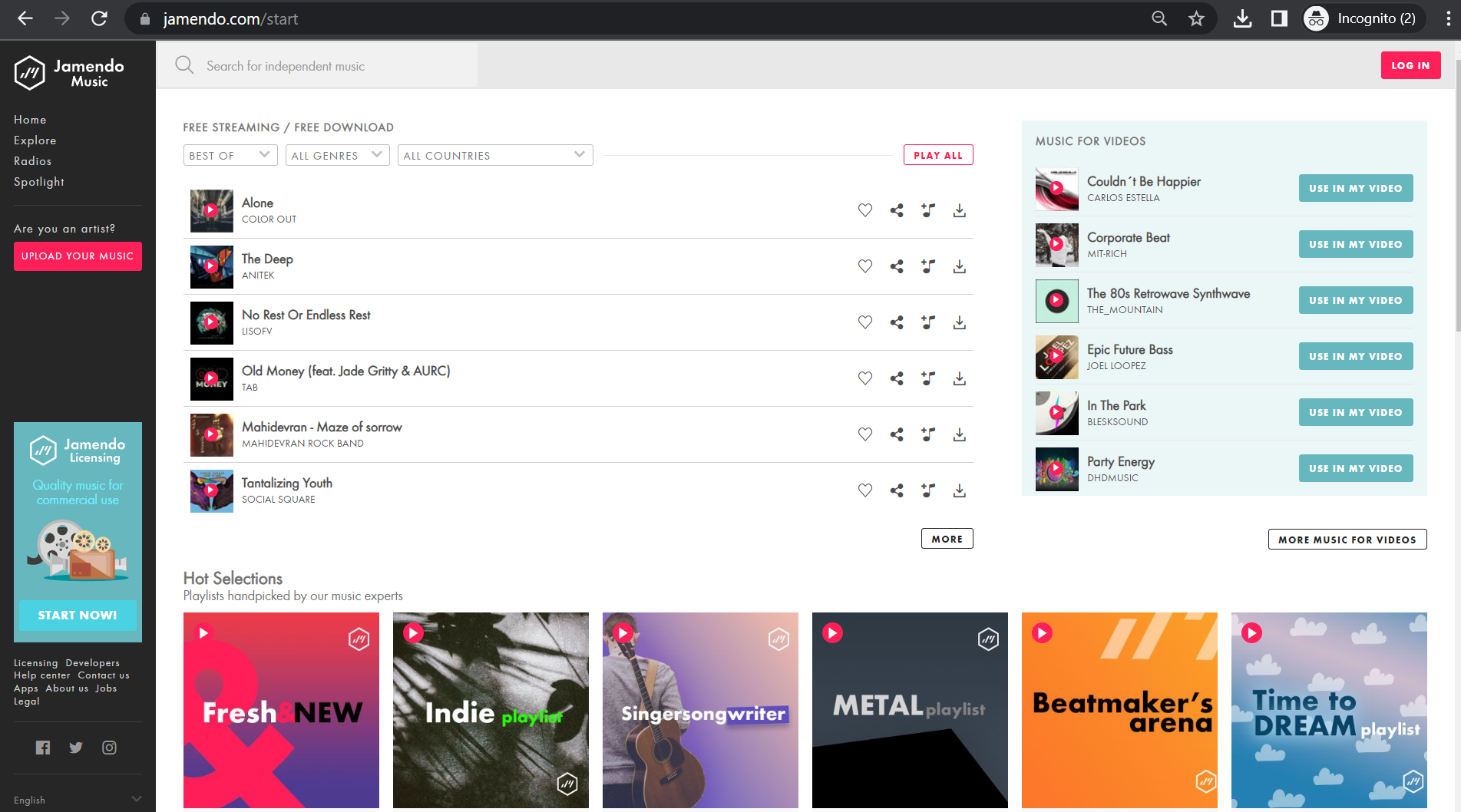 Video  Recording
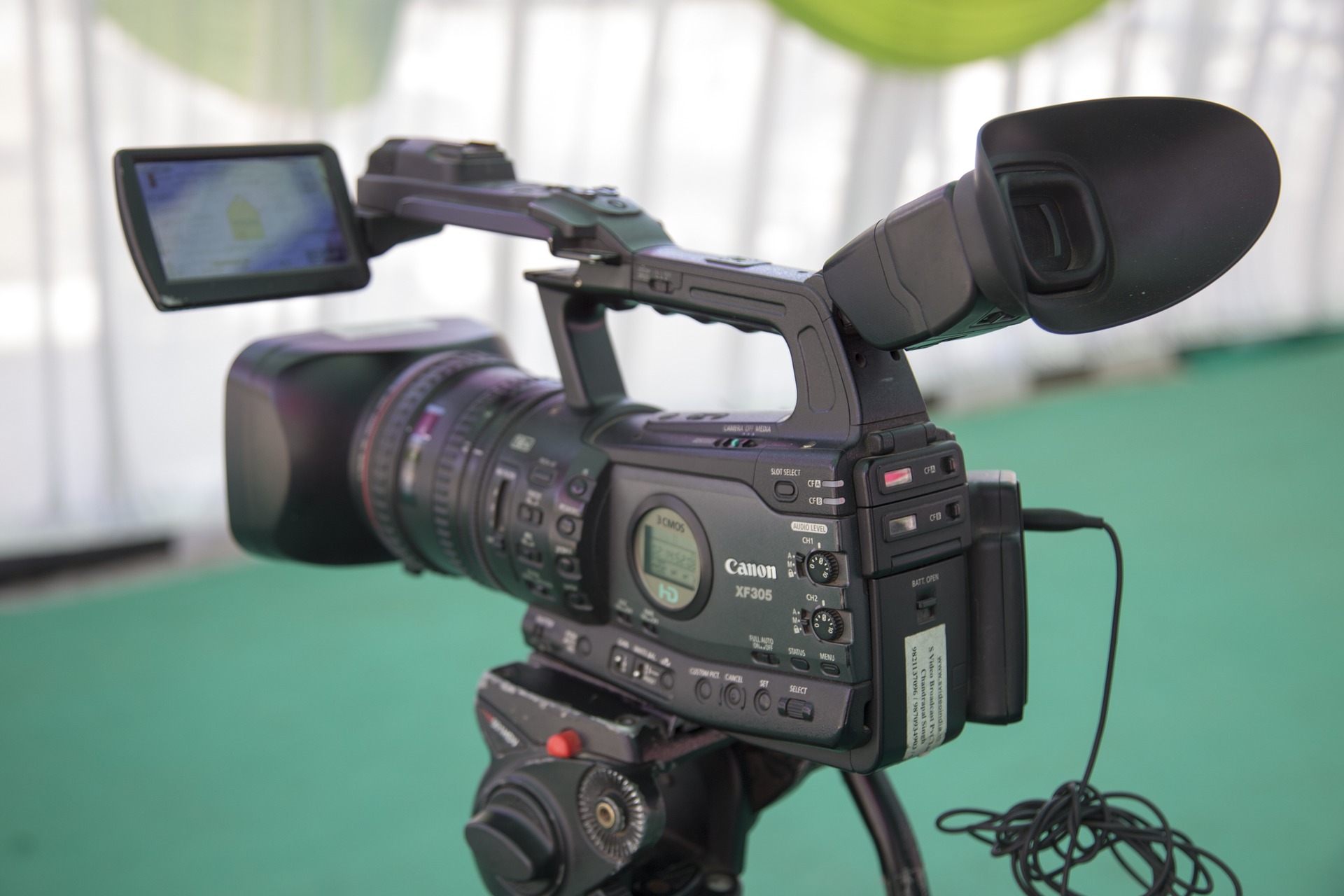 While recording, one should
look at the camera lens most of the time, especially in the opening and closing sentences 
make less body movement
have even weight on both legs
For recording
prepare introductory and closing sentences beforehand
words and sentences can be repeated (managed by video editing) 
watch out for disfluencies (sounds like umm, ahh etc.) and catchwords
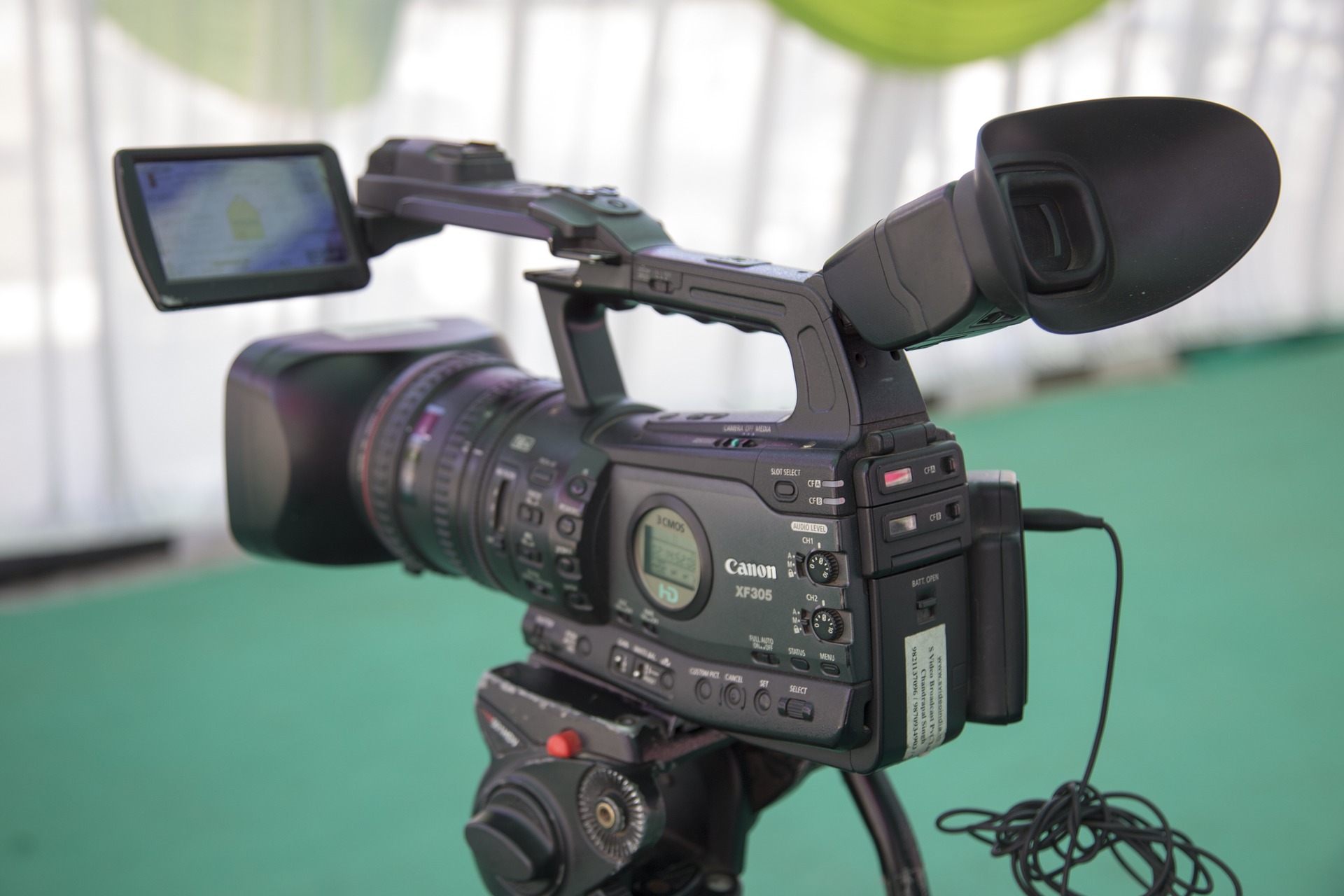 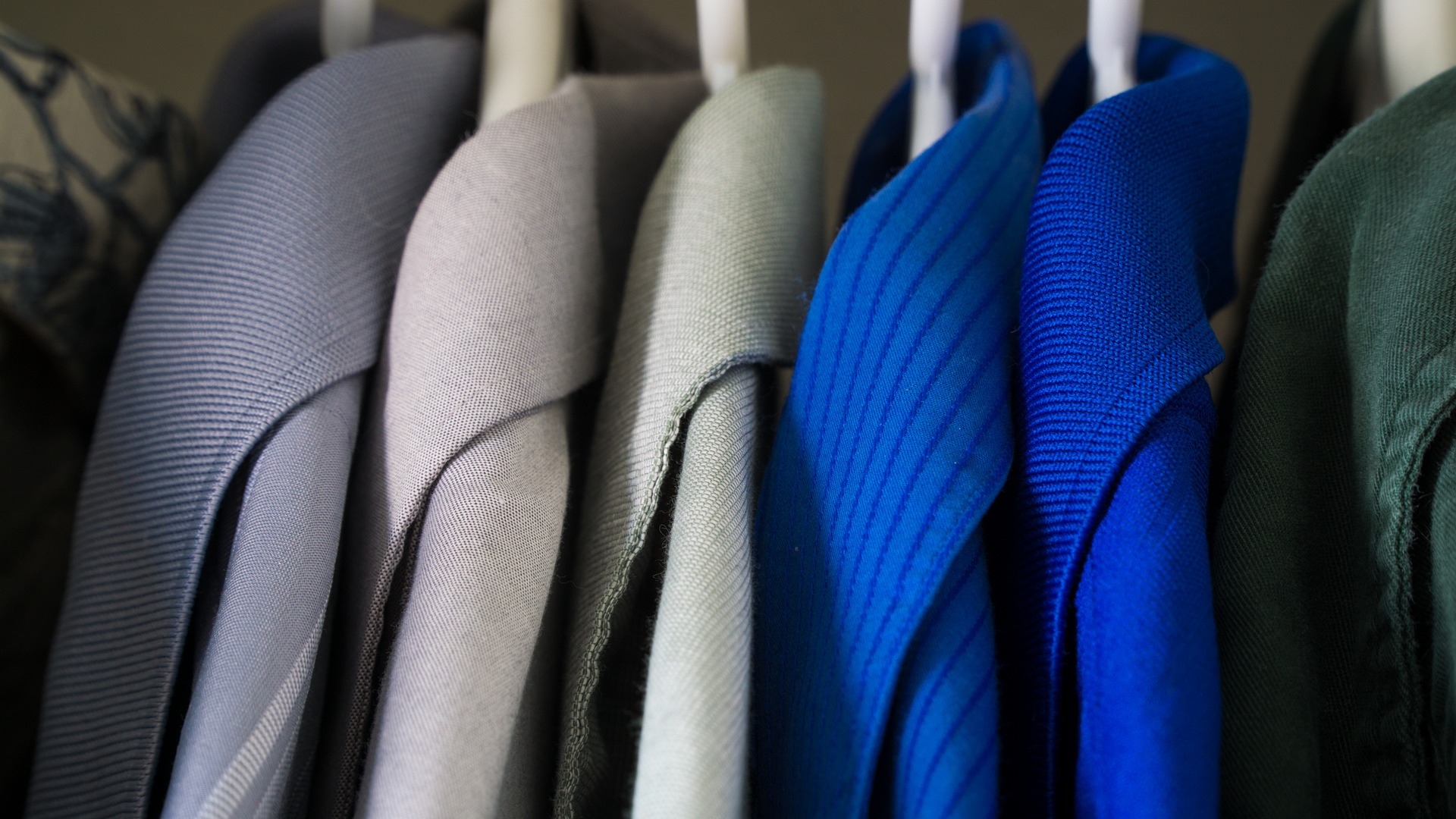 Dress Code …
suitable for the topic, culture, season and climate 
generally formal, plain in one color 
thin stripes should be avoided as it creates moving patterns
one extra set of dress should be kept for re-recording at short notice
do not wear dress or accessory with advertisement
Keep Chroma Color in Mind(For studio recording)
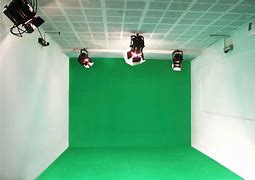 Video duration
can range from 4 to 14 minutes 
introductory video for a course –3-5 minutes
greetings should be independent of time of the day
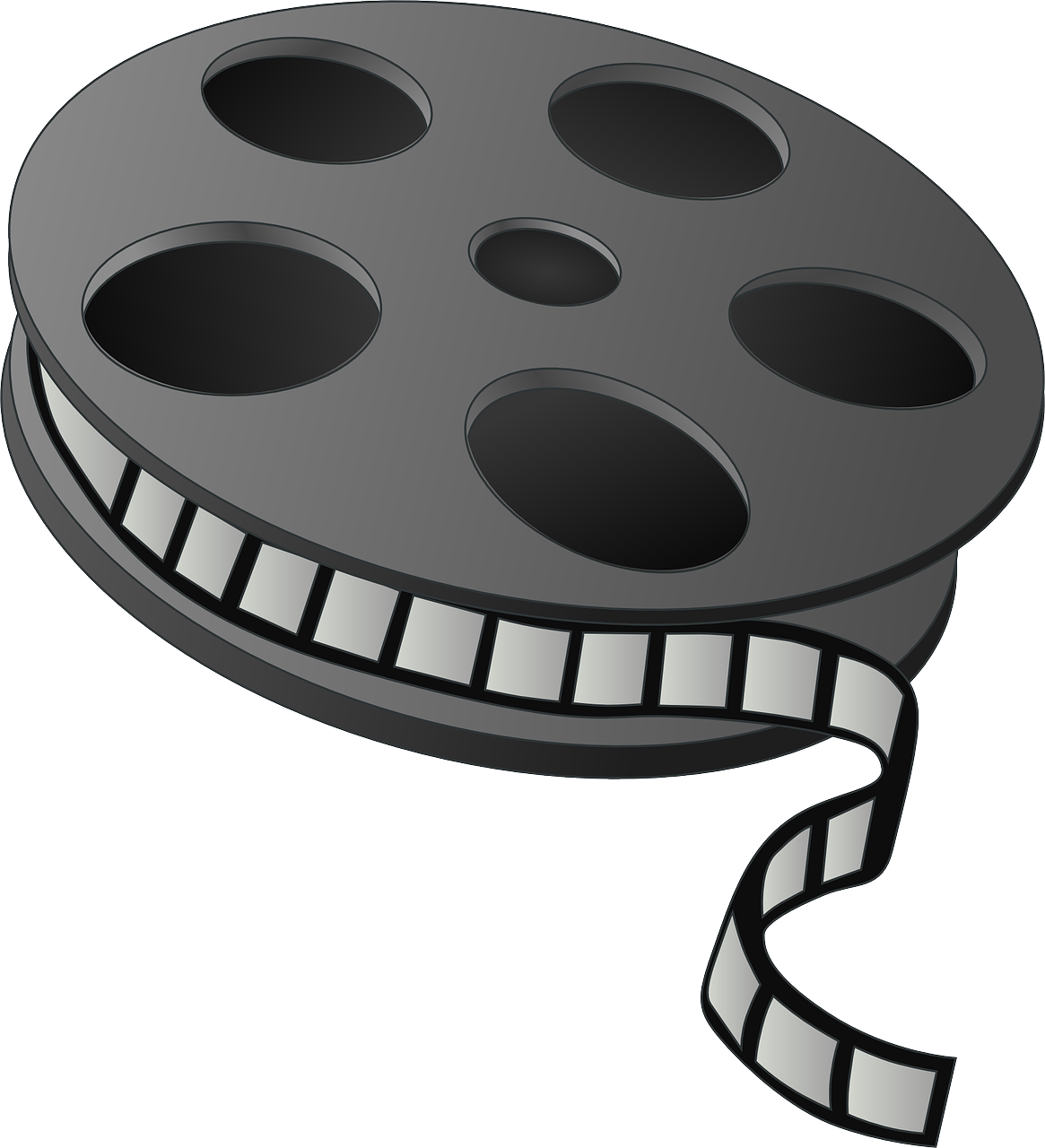 Screen Recording Options
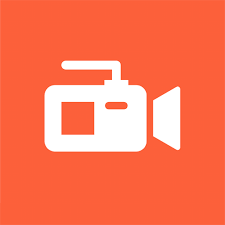 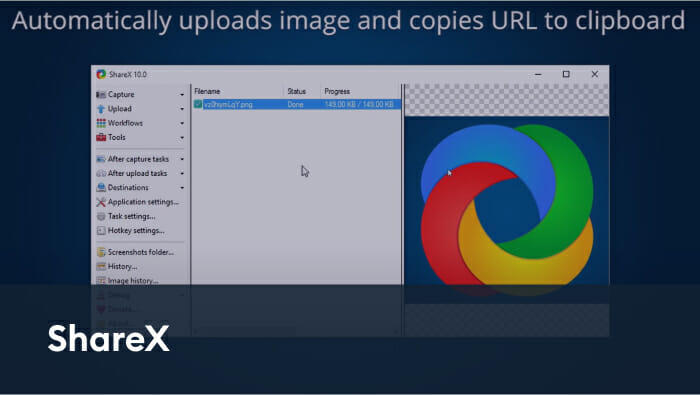 A-Z Recorder
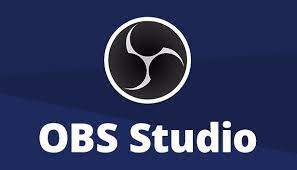 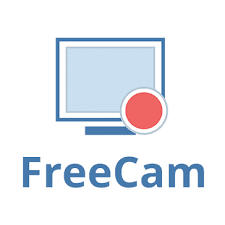 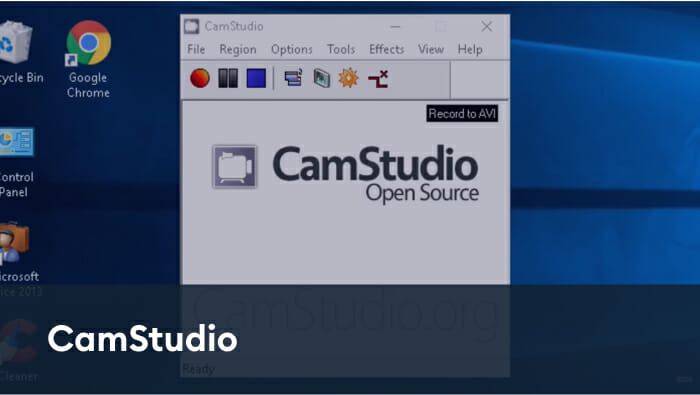 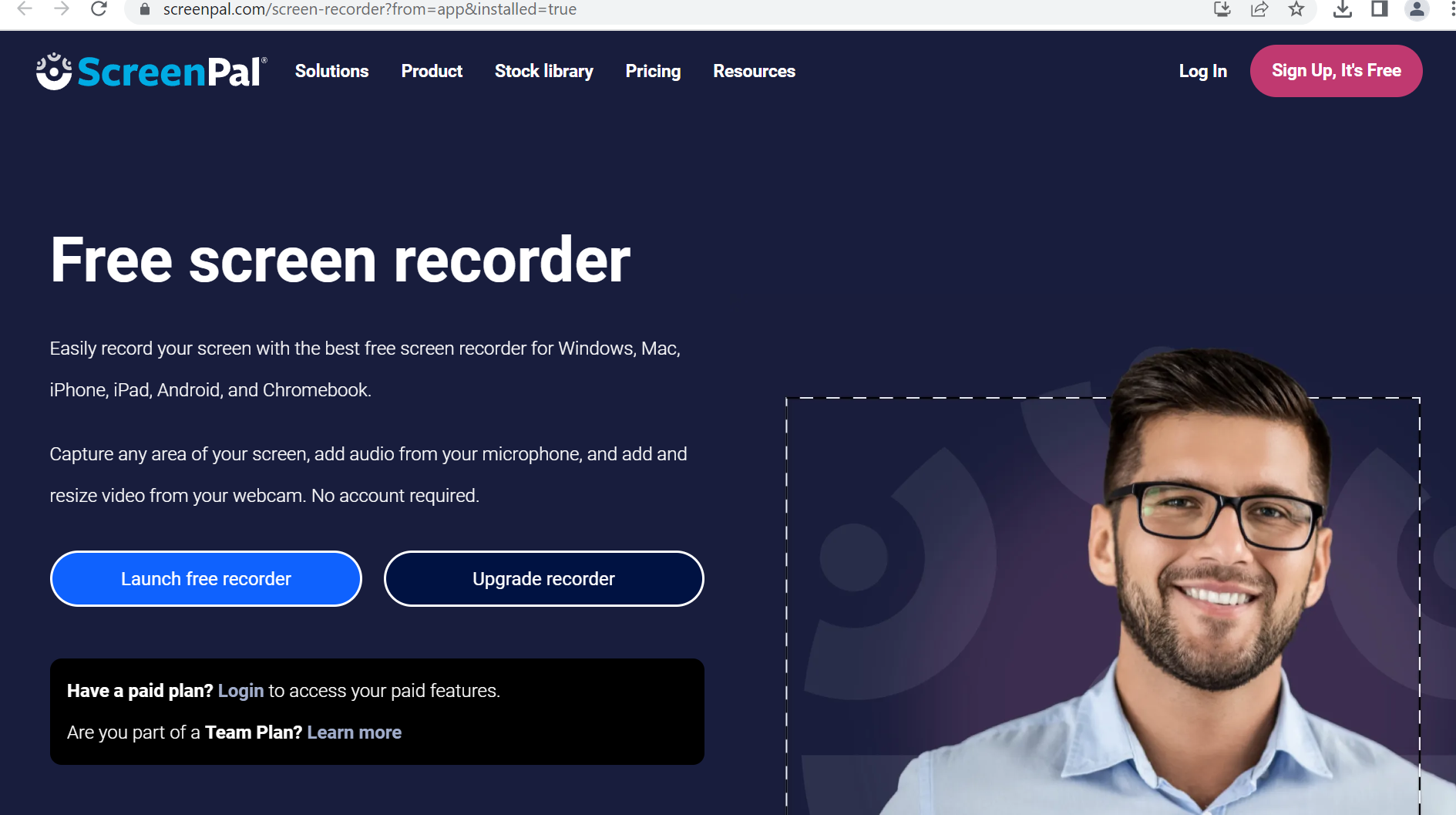 Popular Video Editing software
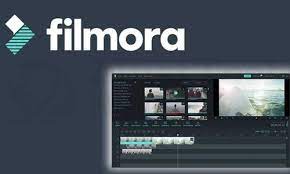 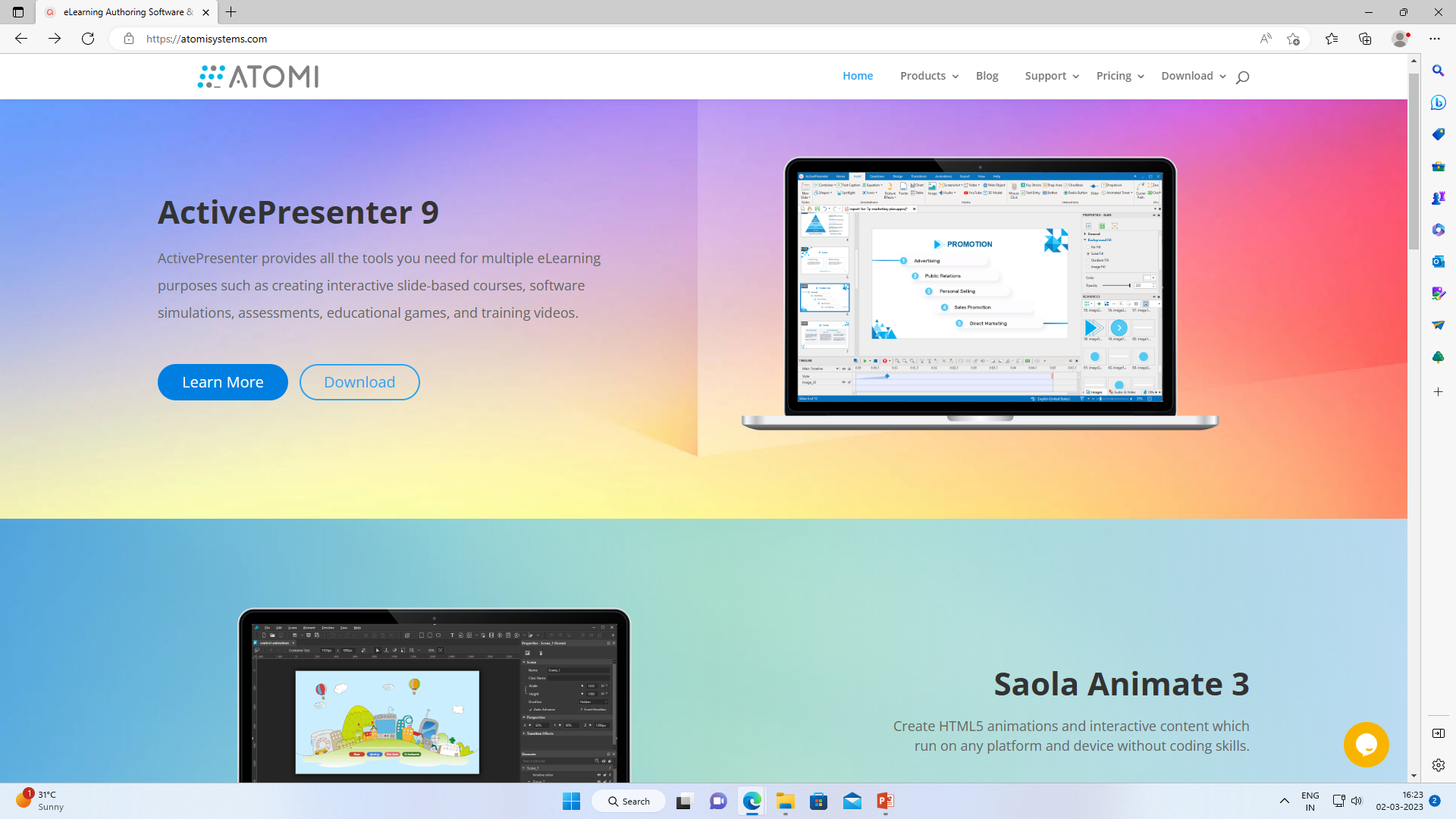 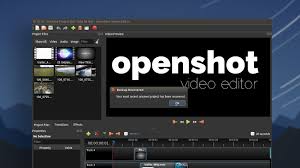 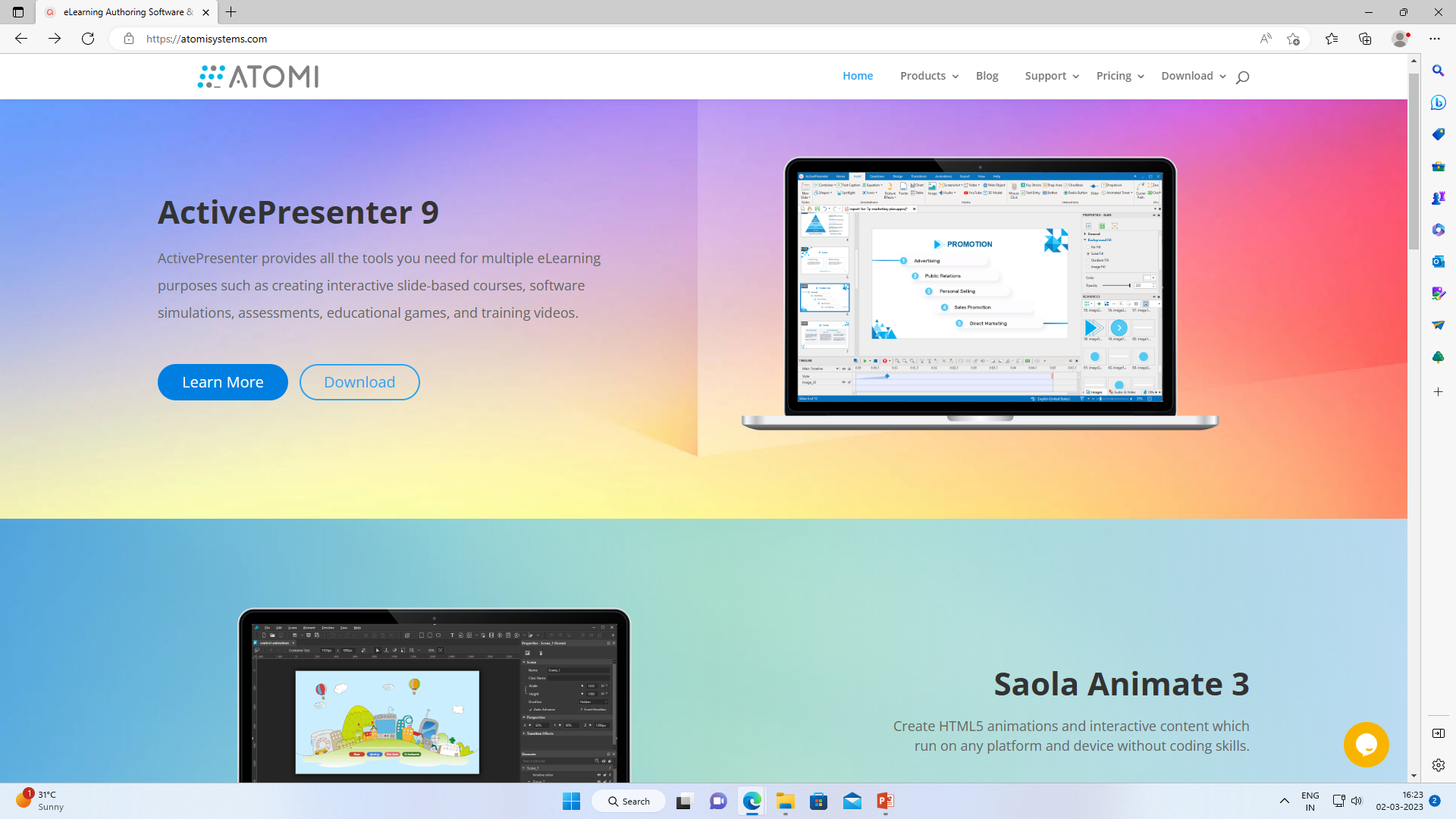 Making the video effective
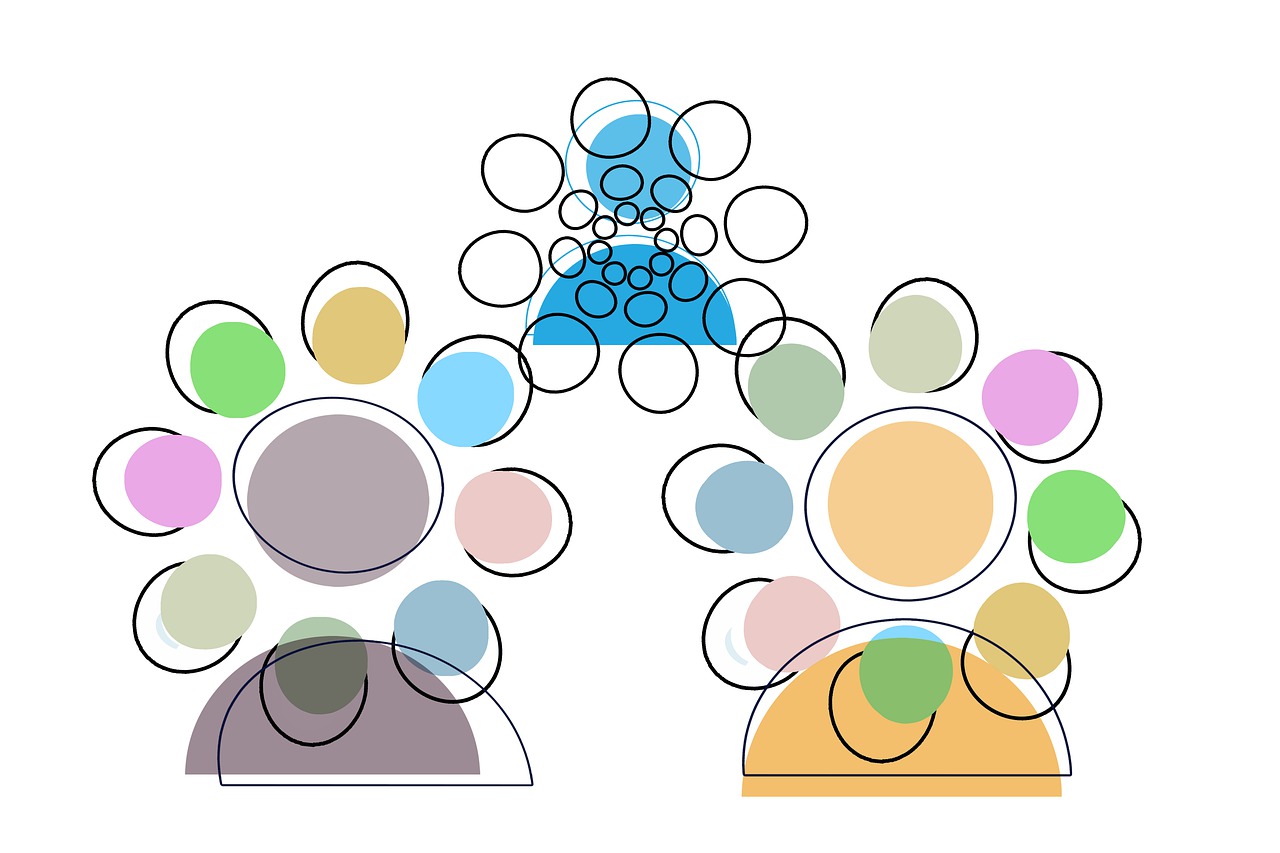 Hooking up
Engaging
Prompting
Questioning/Challenging
Less textual
interactive
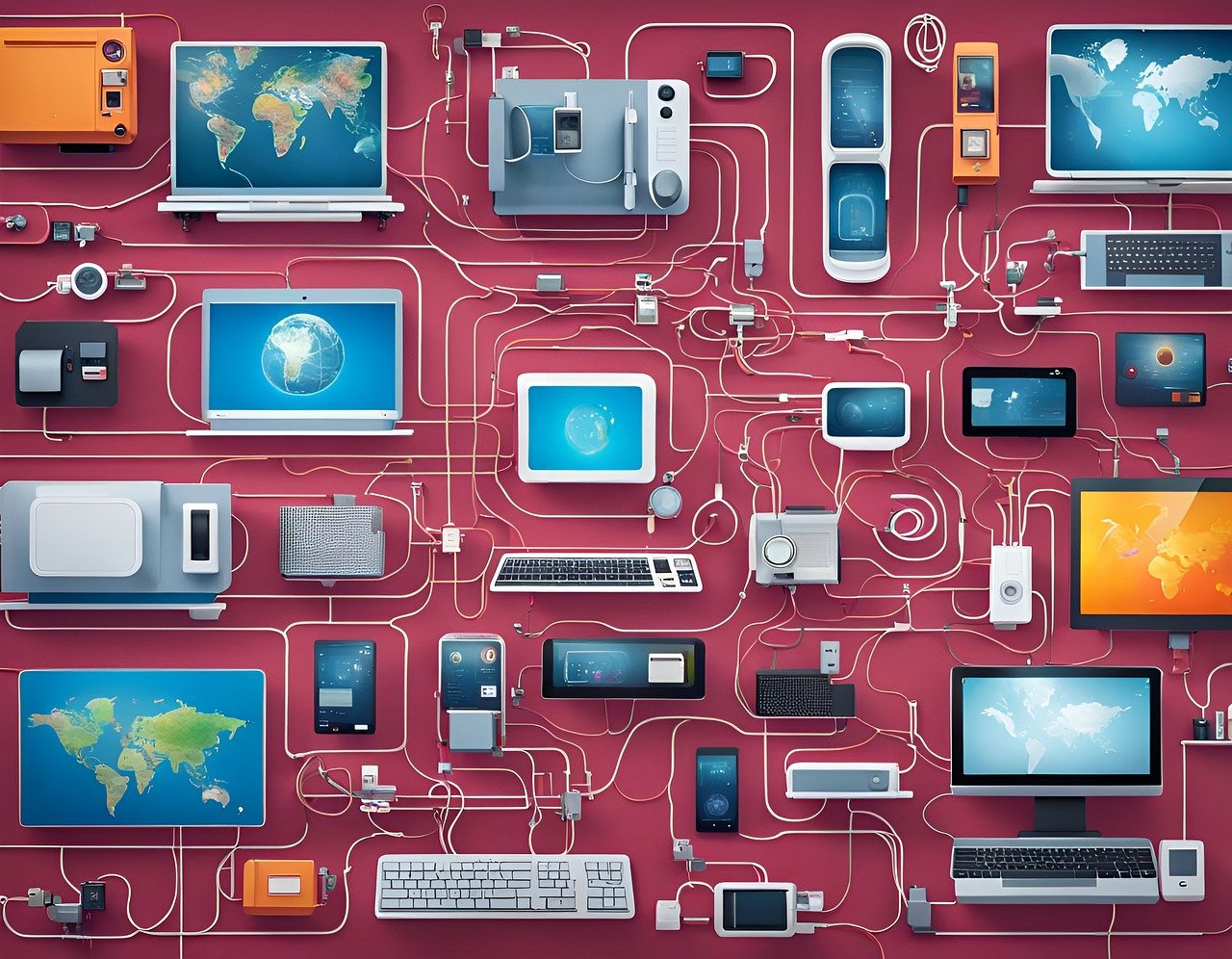 Appropriate to all formats